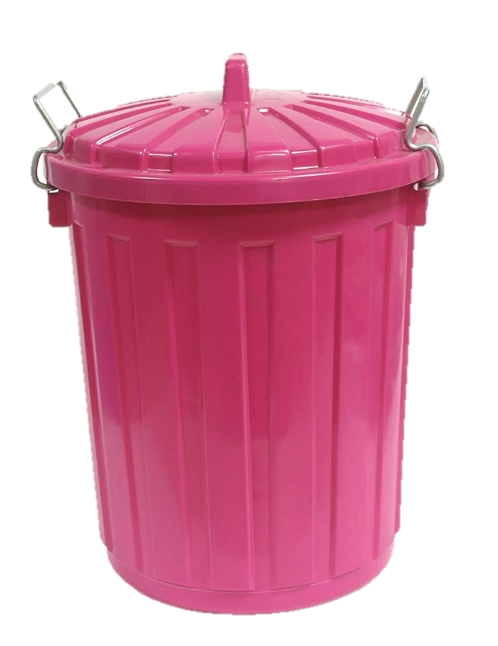 Take out the Trash
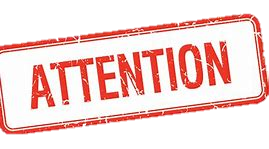 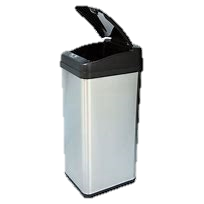 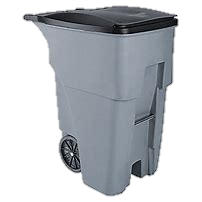 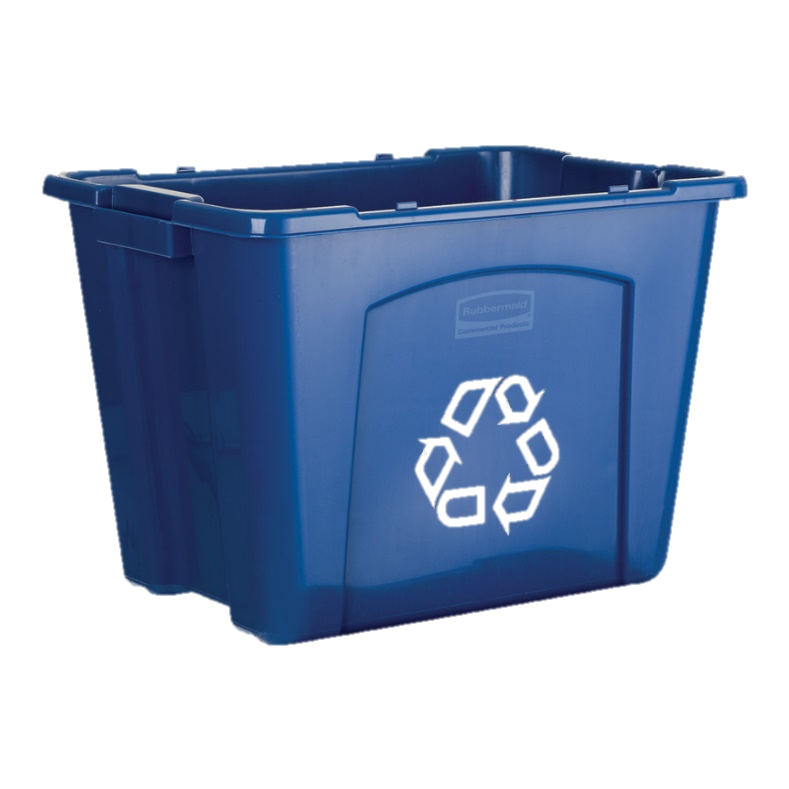 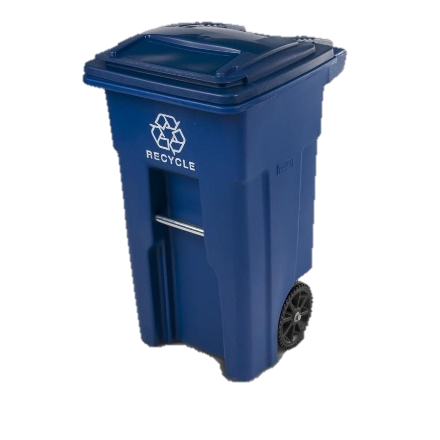 Household Trash
Recycling Bin
Special Attention
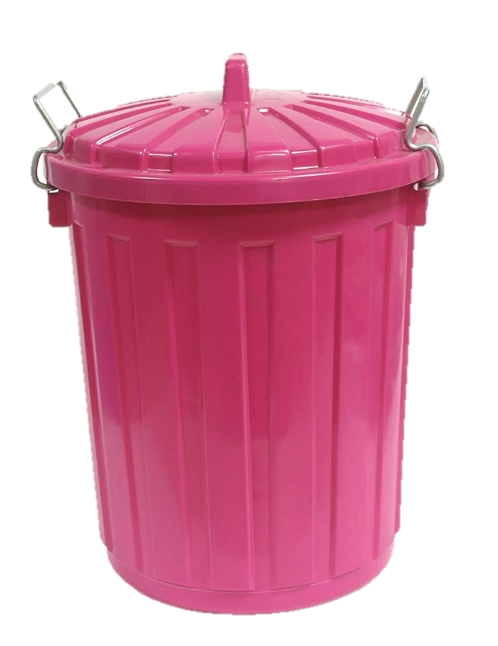 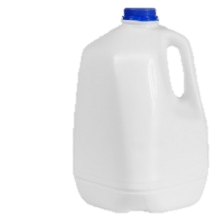 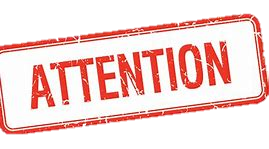 Milk or Juice 
Plastic Bottle
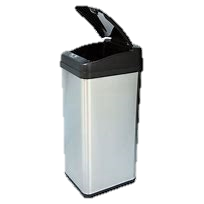 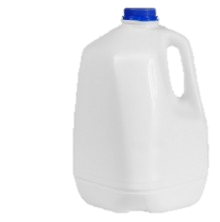 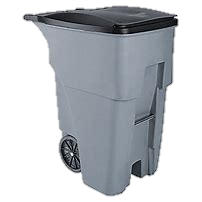 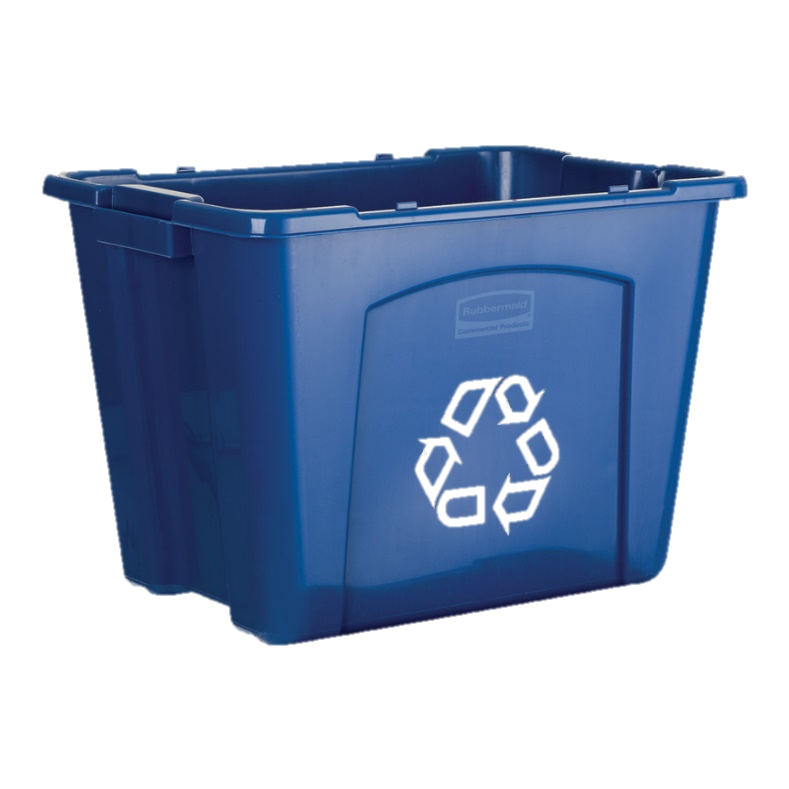 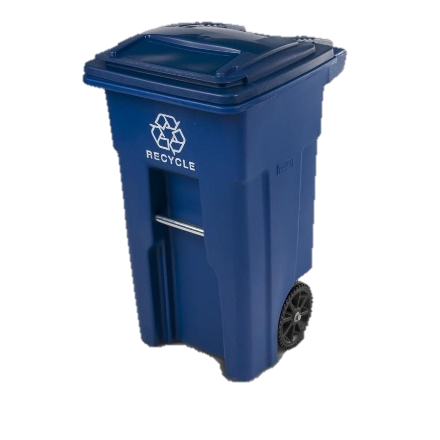 Household Trash
Recycling Bin
Special Attention
Food Waste
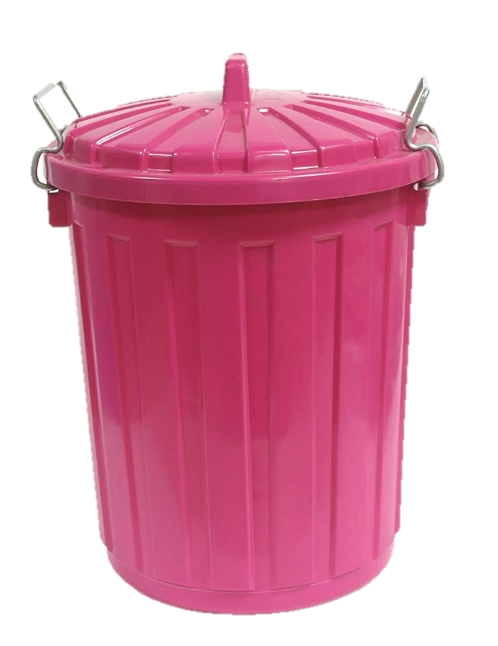 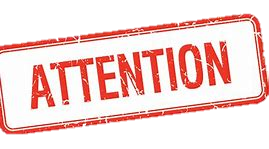 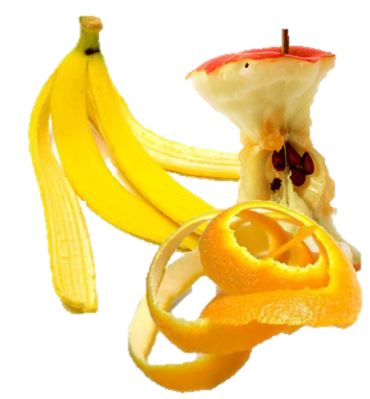 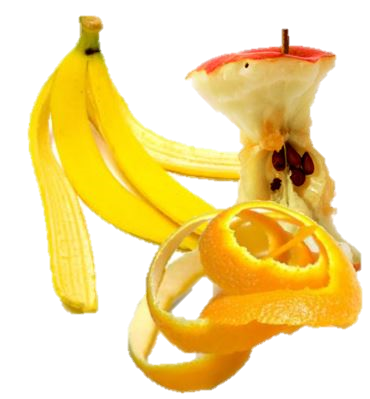 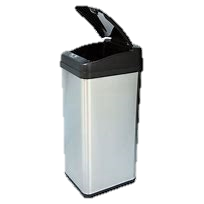 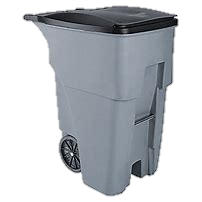 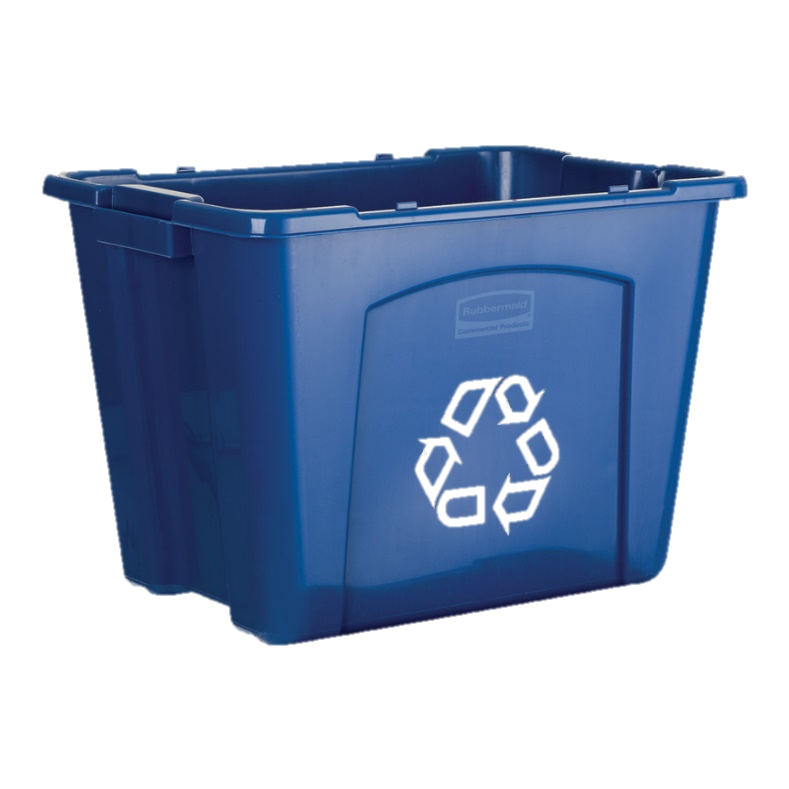 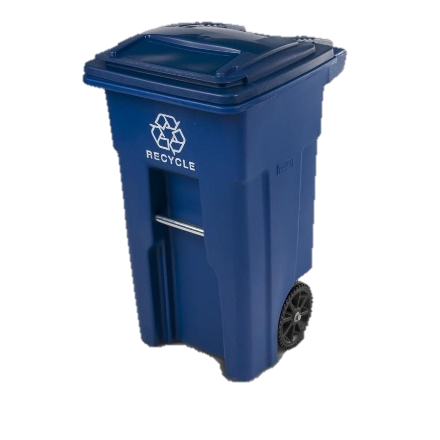 Household Trash
Recycling Bin
Special Attention
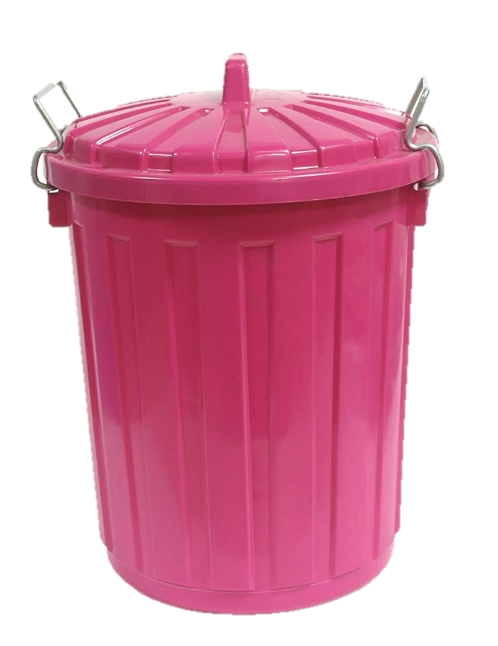 Cardboard Boxes
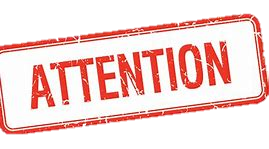 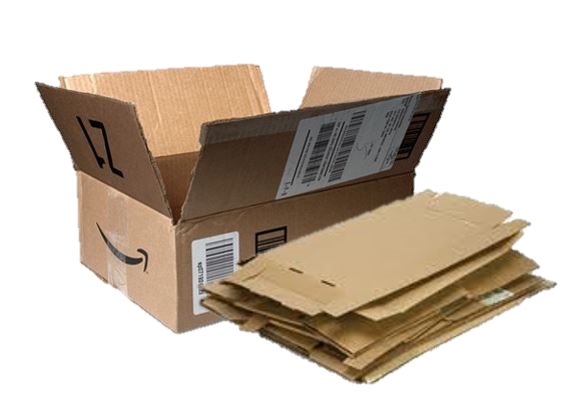 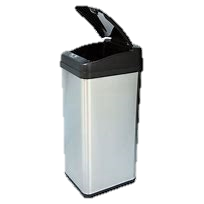 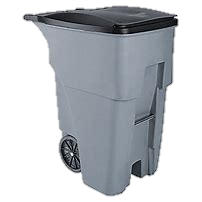 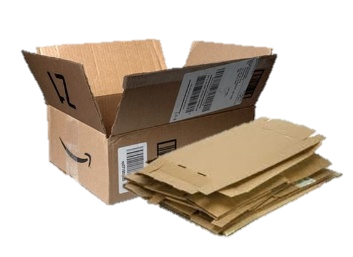 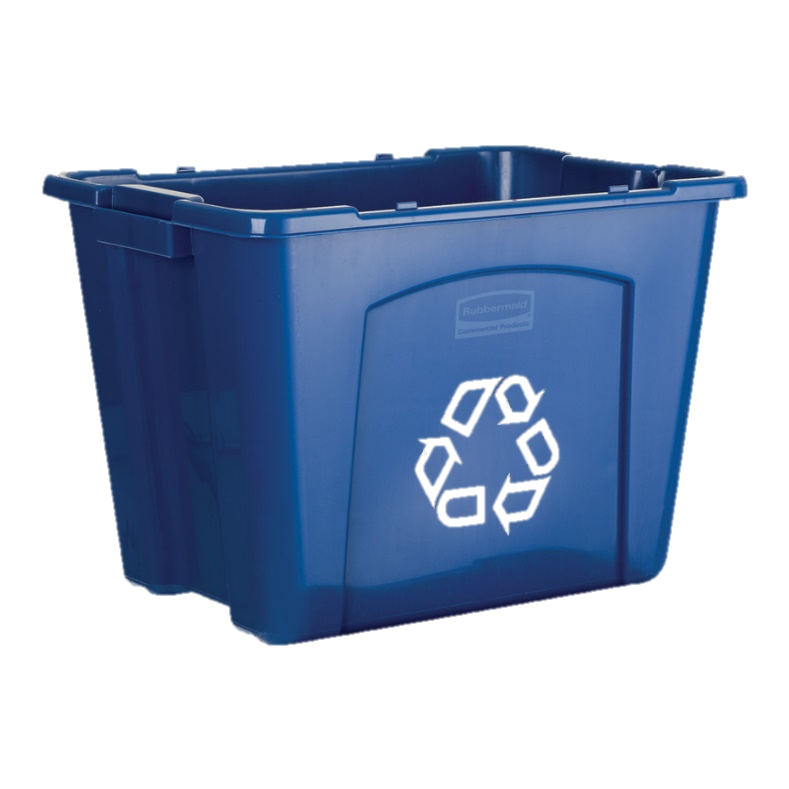 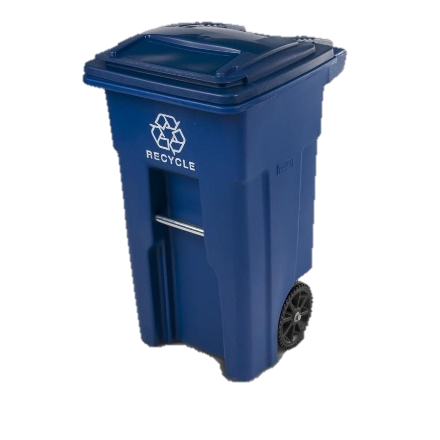 Household Trash
Recycling Bin
Special Attention
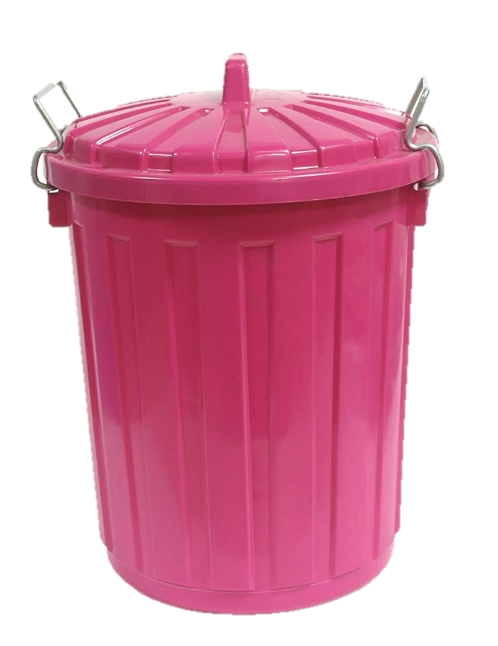 Electronics
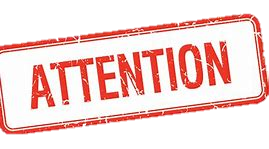 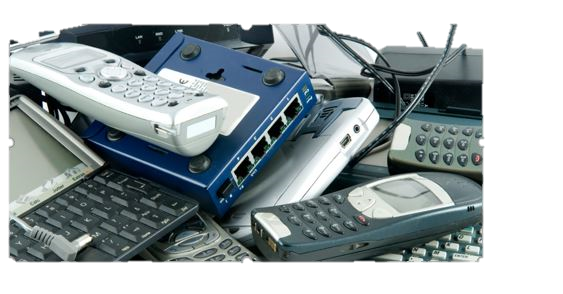 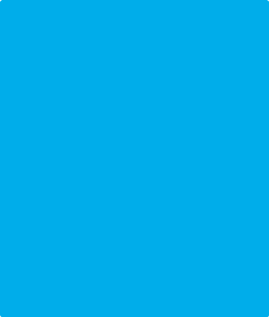 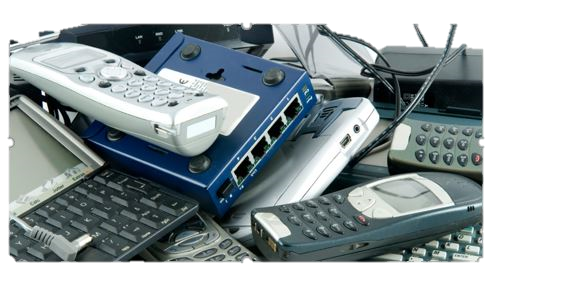 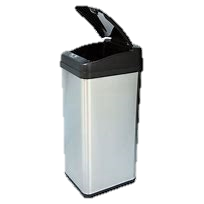 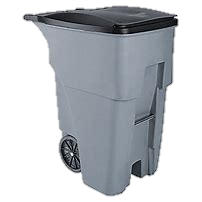 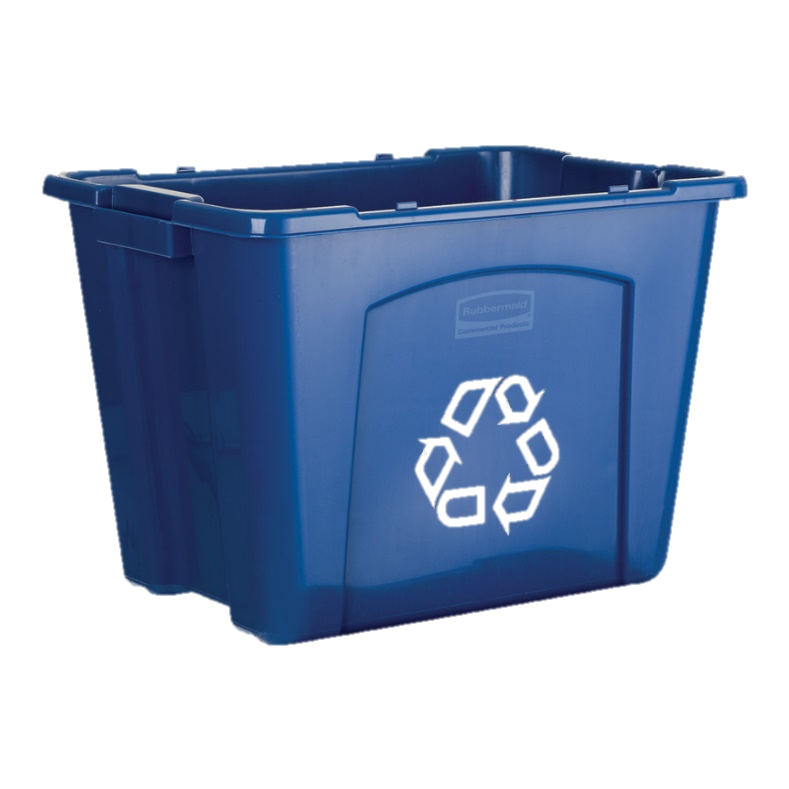 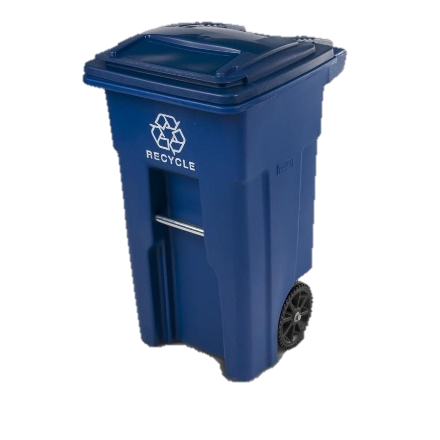 Household Trash
Recycling Bin
Special Attention
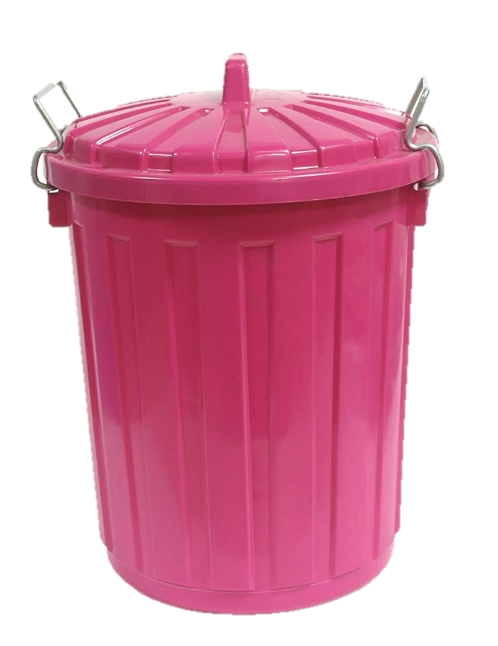 Plastic Water and Soda Bottles
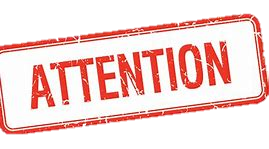 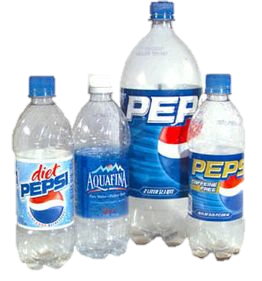 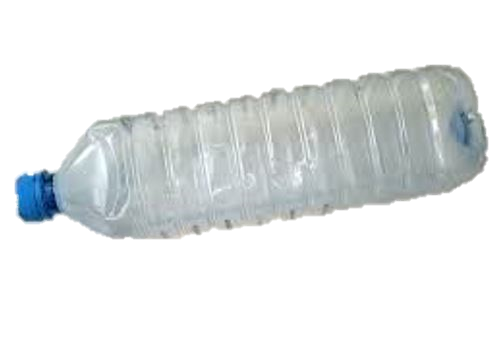 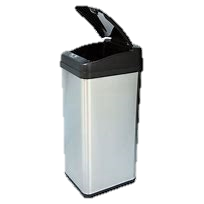 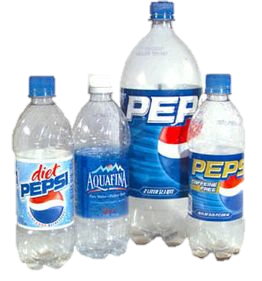 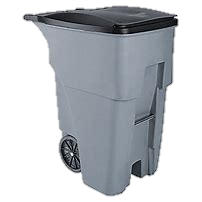 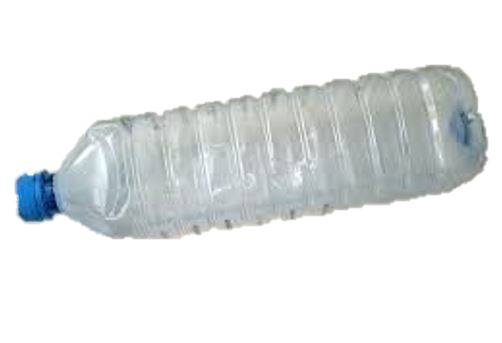 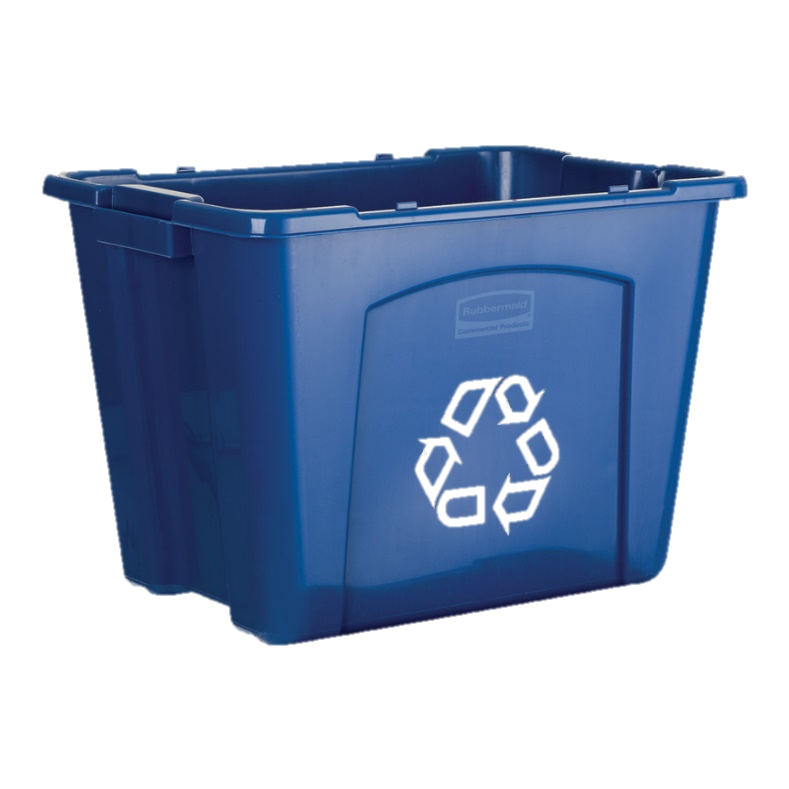 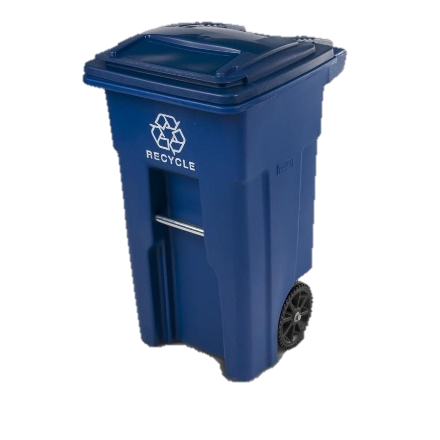 Household Trash
Recycling Bin
Special Attention
[Speaker Notes: Needs aminimation help—soda bottles don’t go in to the bin]
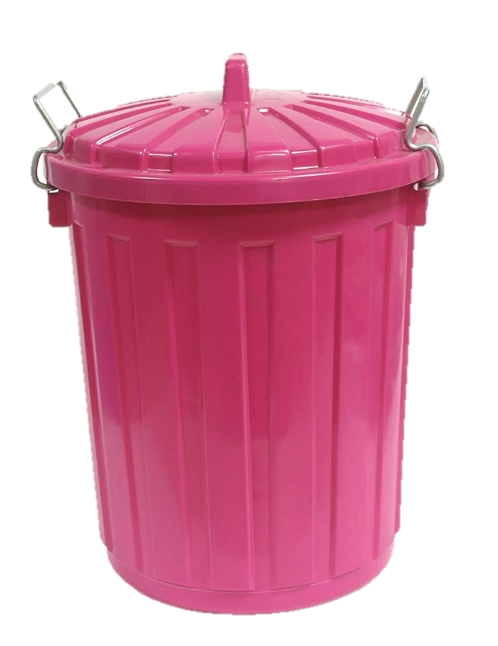 Garden Hose
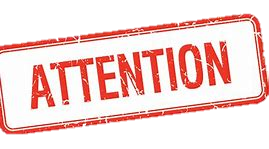 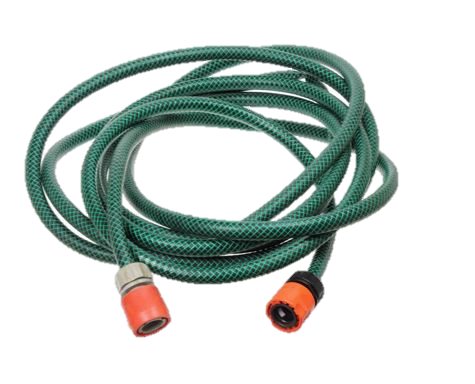 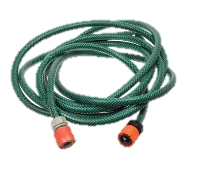 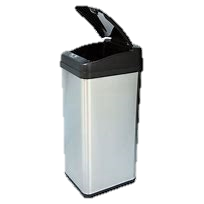 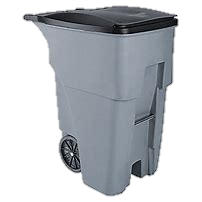 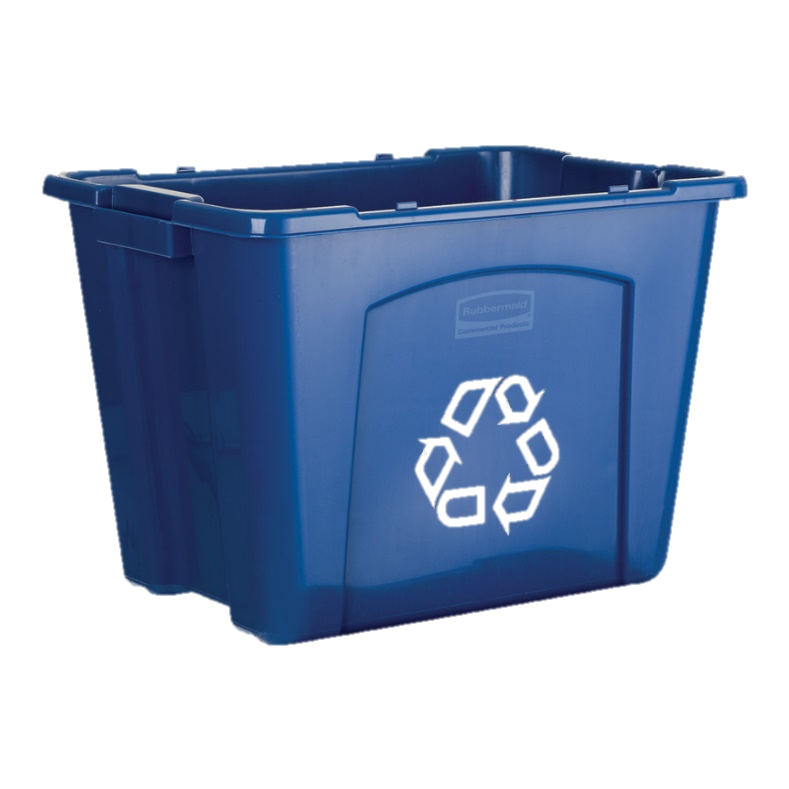 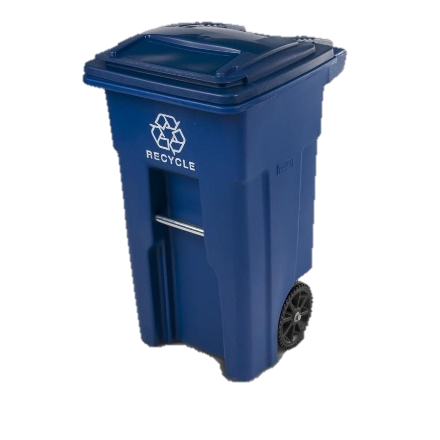 Household Trash
Recycling Bin
Special Attention
Laundry and Dishwasher Detergent Bottle
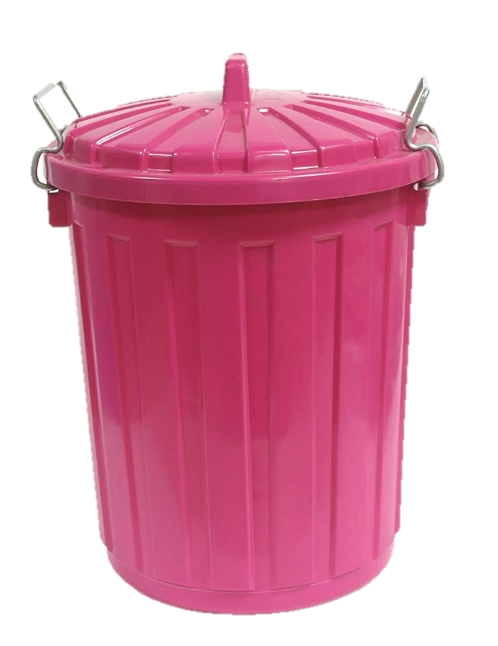 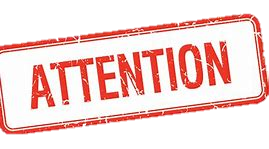 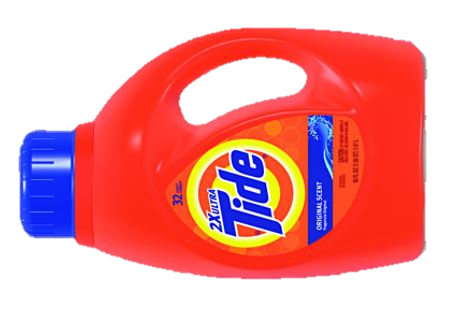 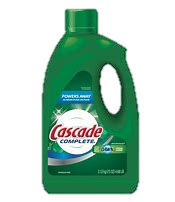 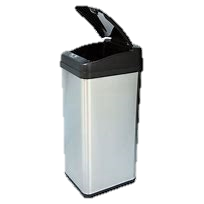 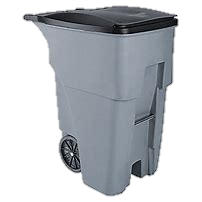 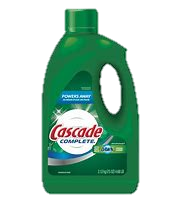 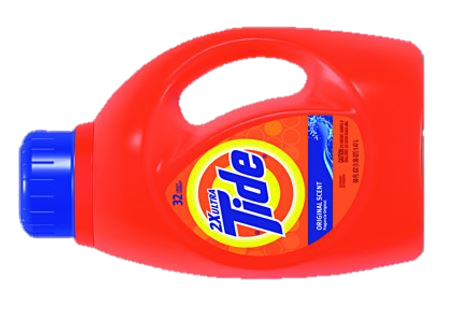 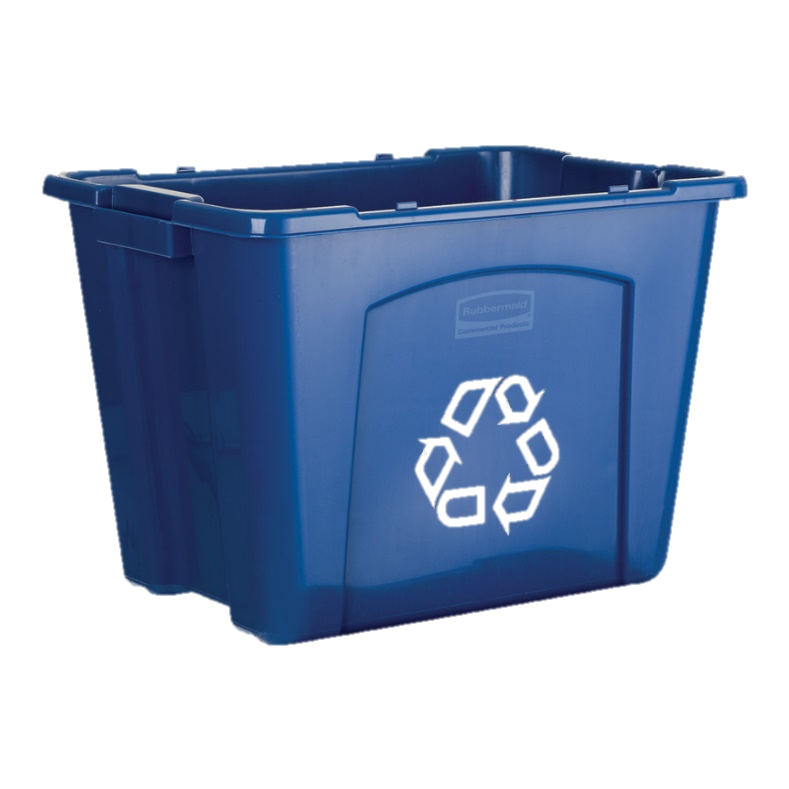 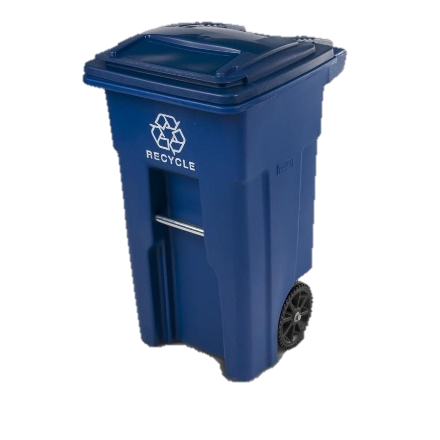 Household Trash
Recycling Bin
Special Attention
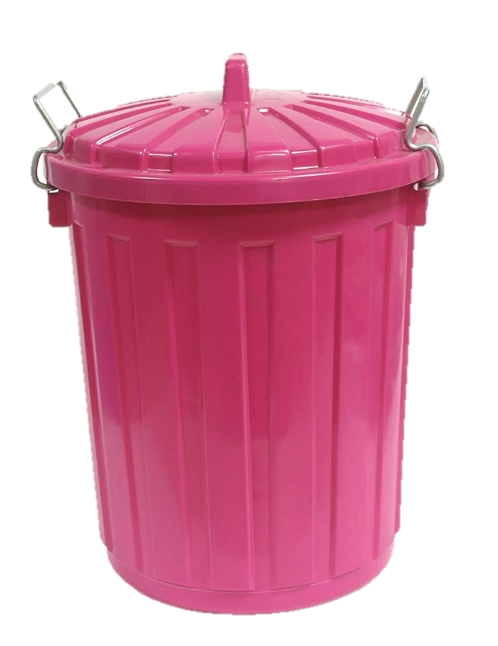 Newspapers
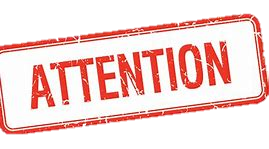 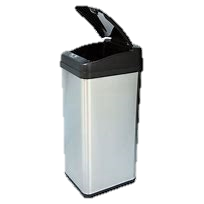 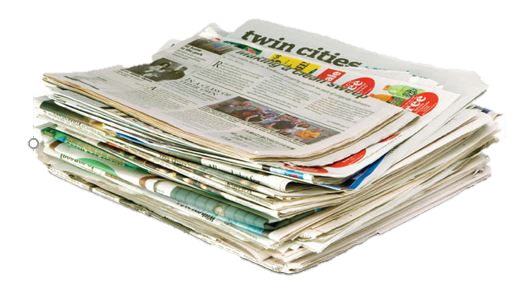 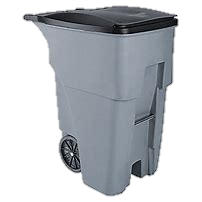 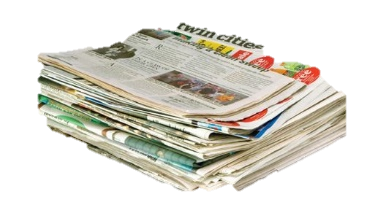 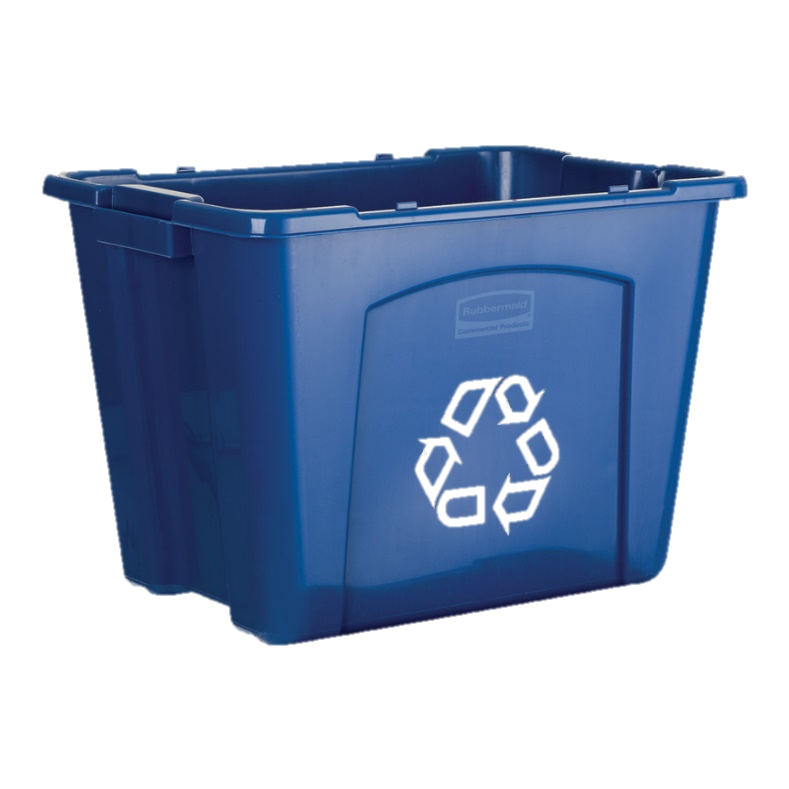 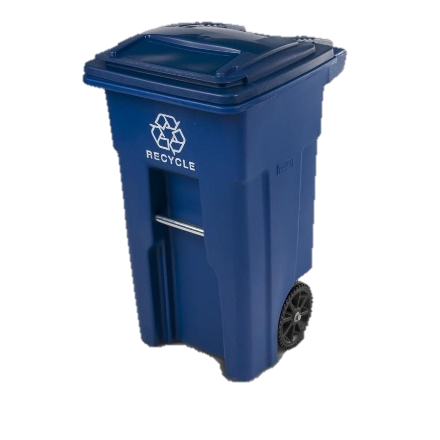 Household Trash
Recycling Bin
Special Attention
Plastic Food Tubs
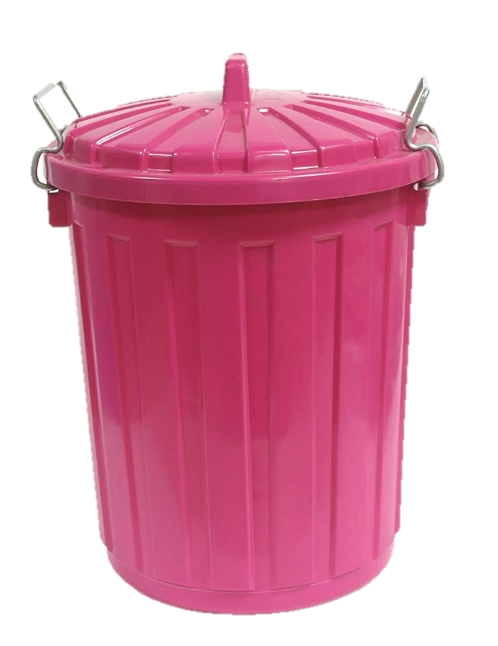 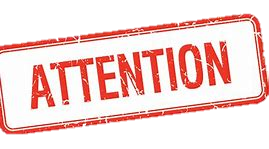 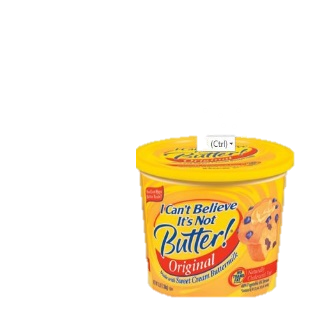 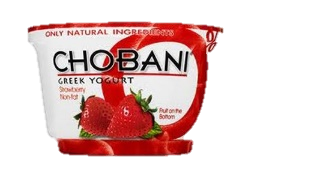 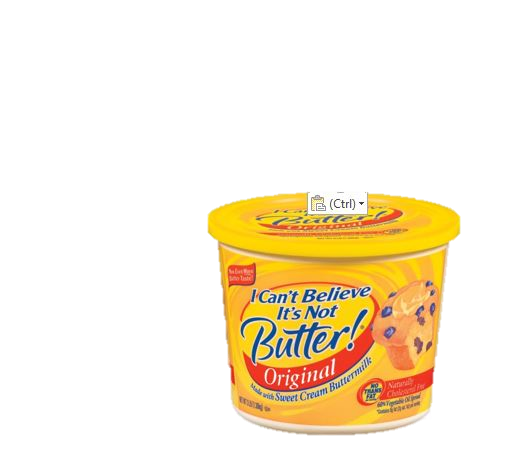 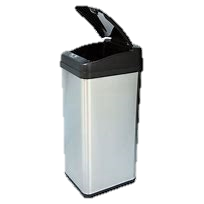 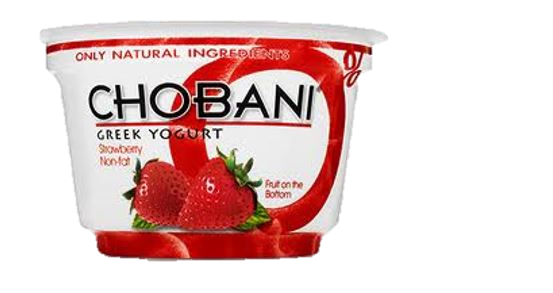 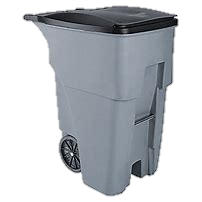 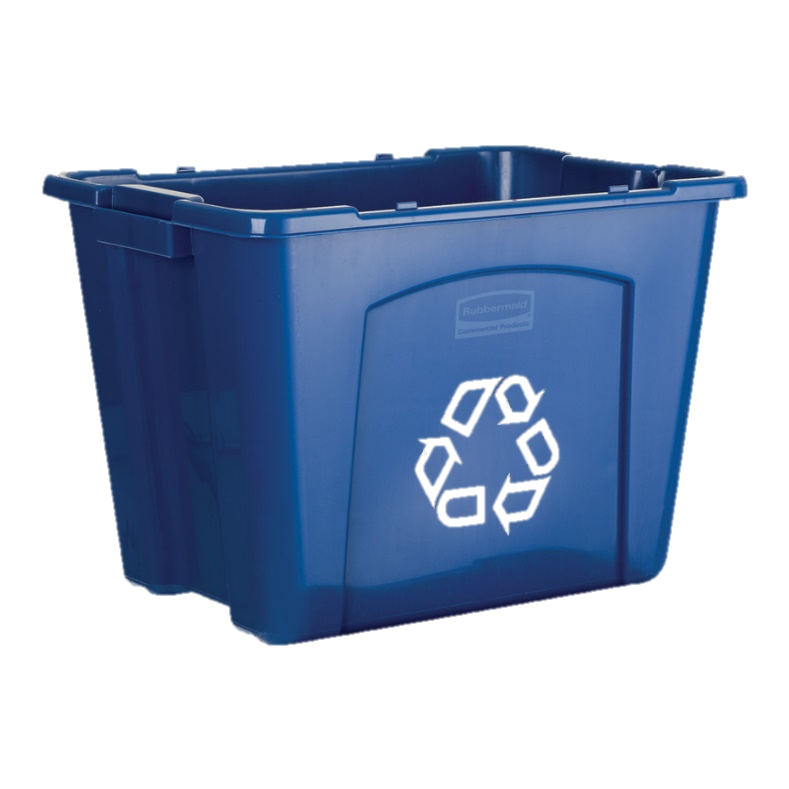 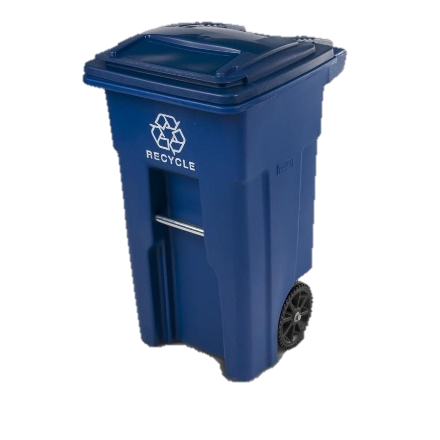 Household Trash
Recycling Bin
Special Attention
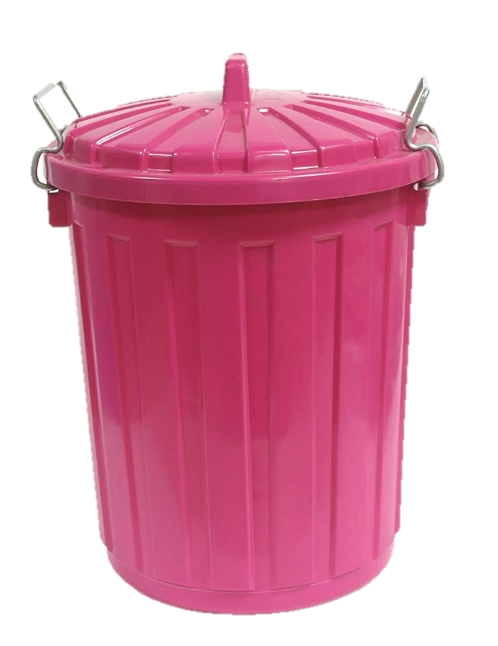 Shampoo and Conditioner Bottles
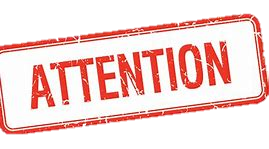 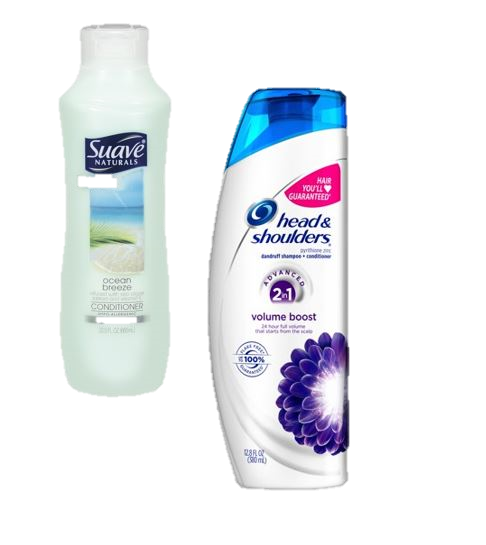 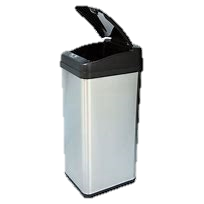 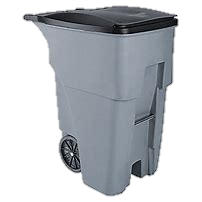 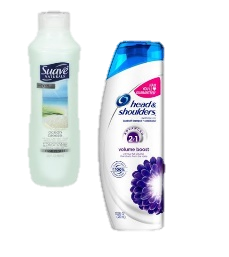 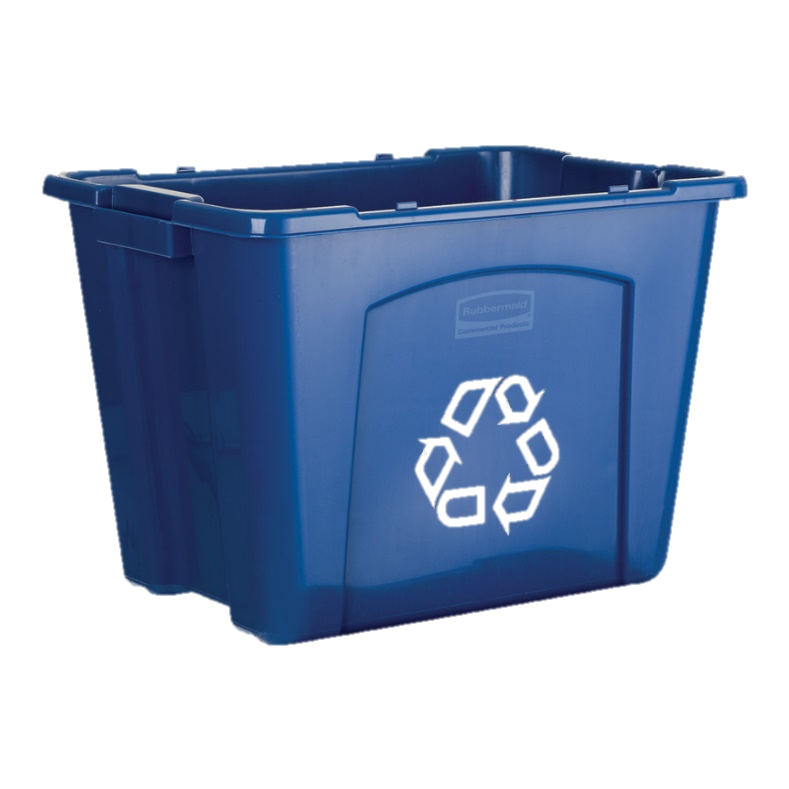 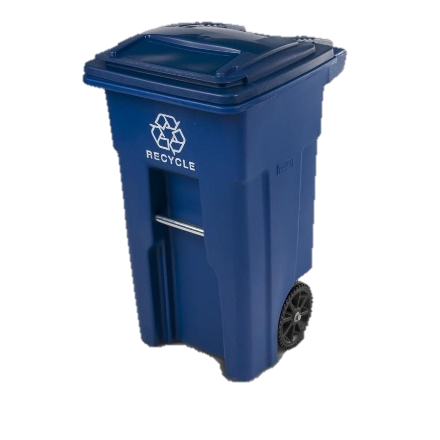 Household Trash
Recycling Bin
Special Attention
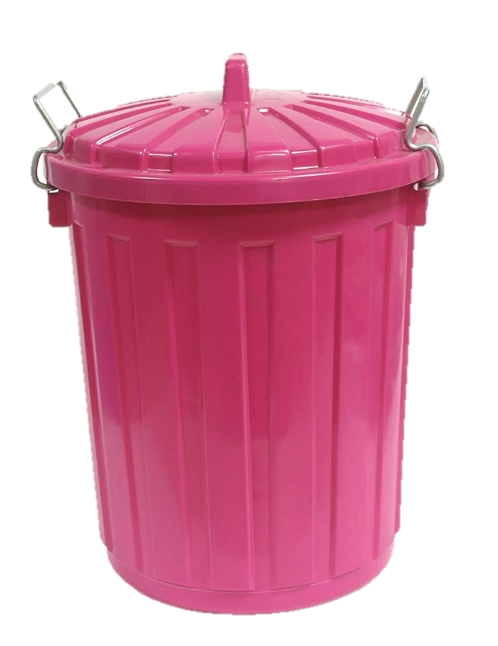 Disposable Diaper
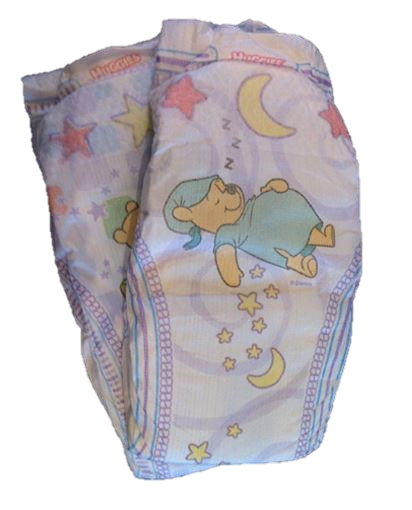 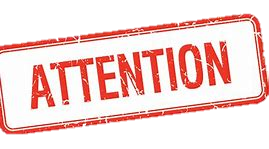 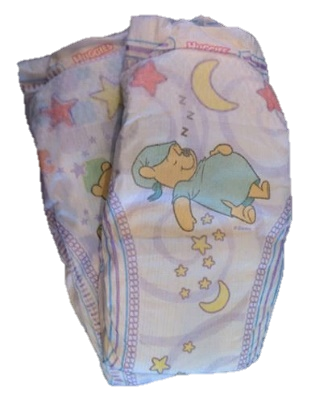 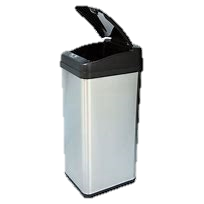 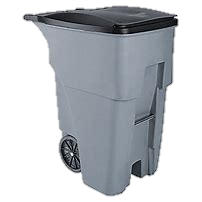 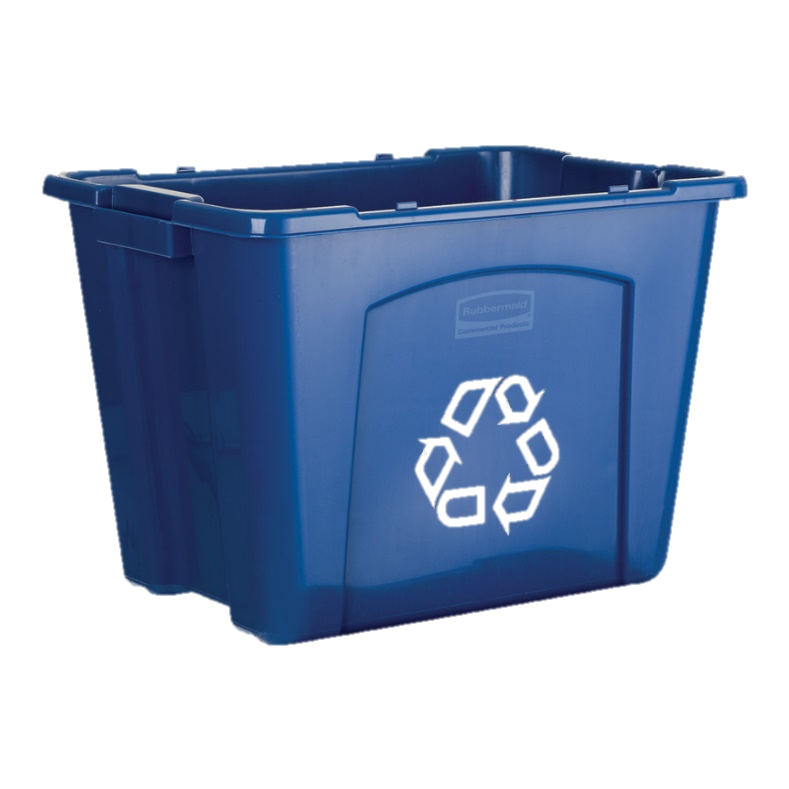 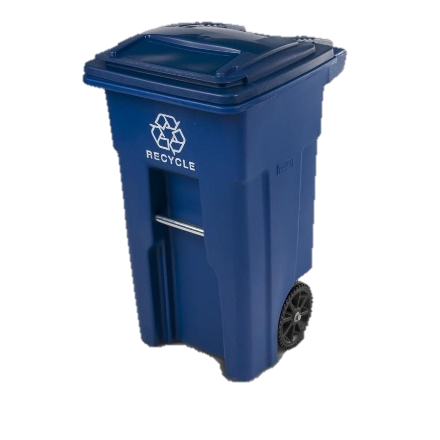 Household Trash
Recycling Bin
Special Attention
Fluorescent Bulbs
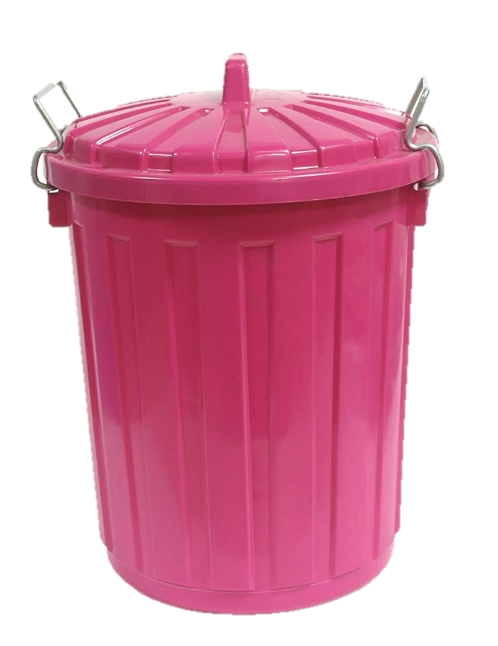 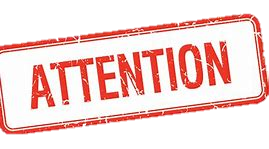 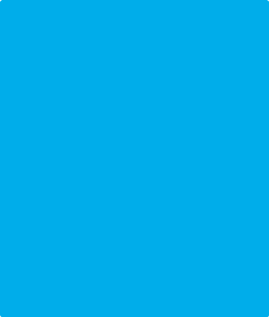 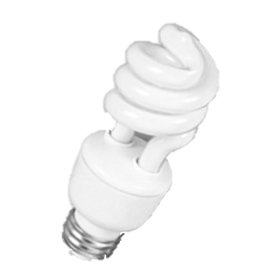 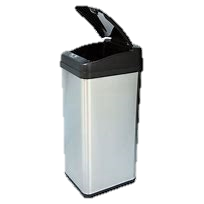 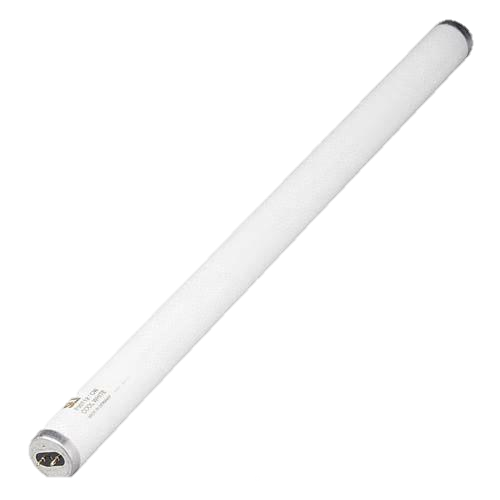 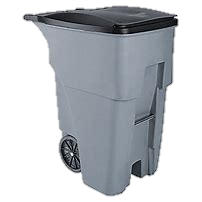 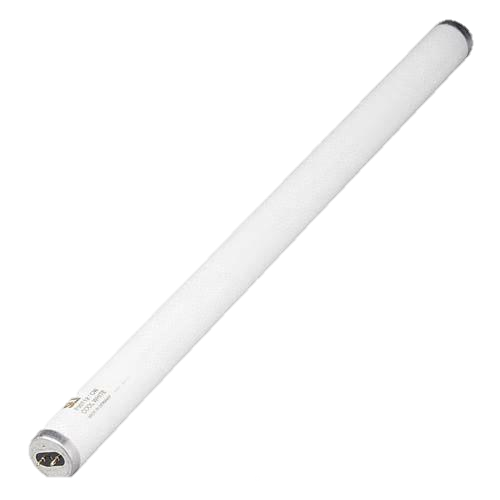 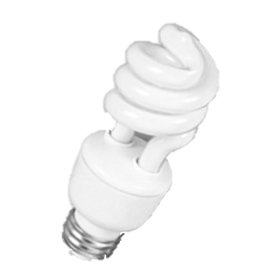 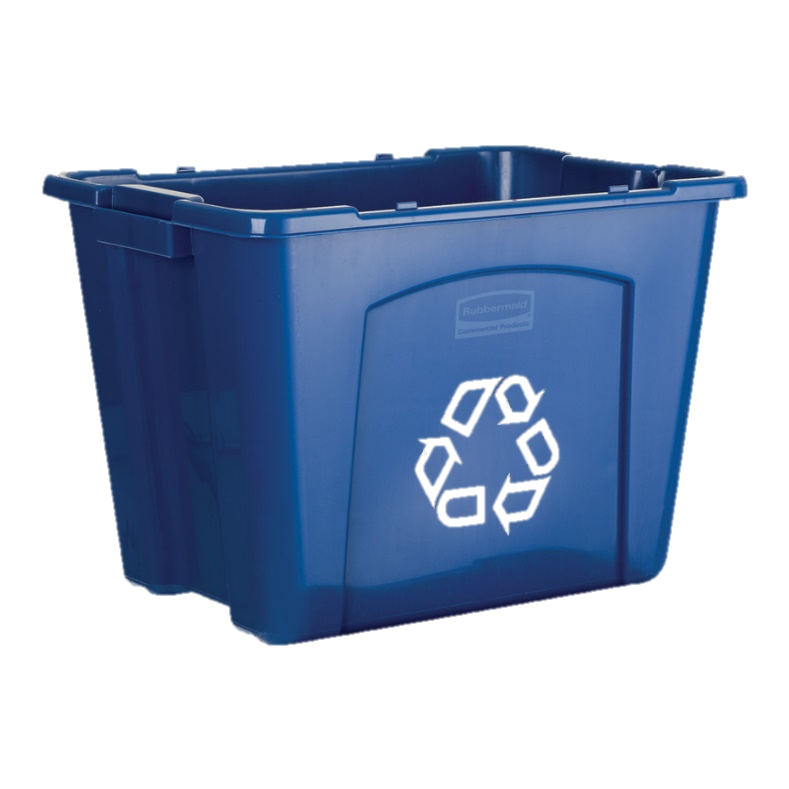 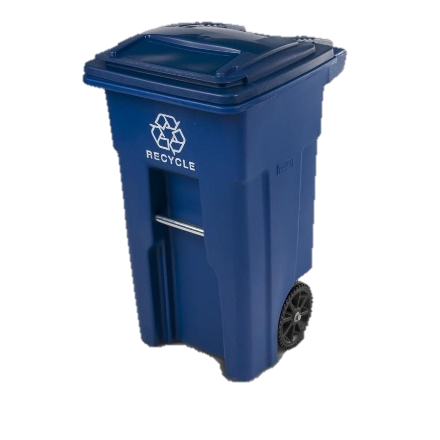 Household Trash
Recycling Bin
Special Attention
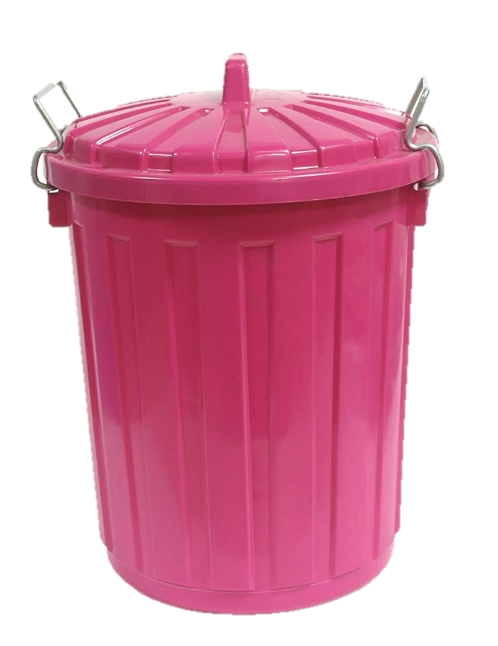 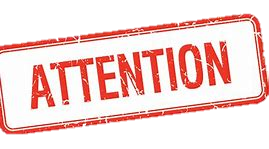 Aluminum Cans
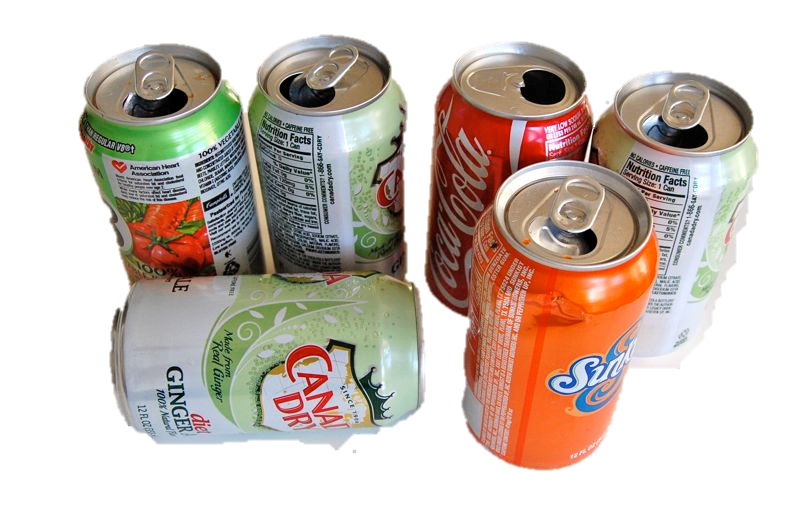 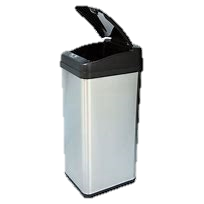 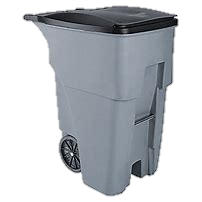 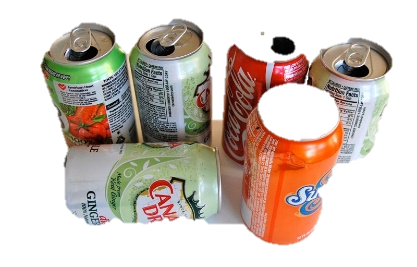 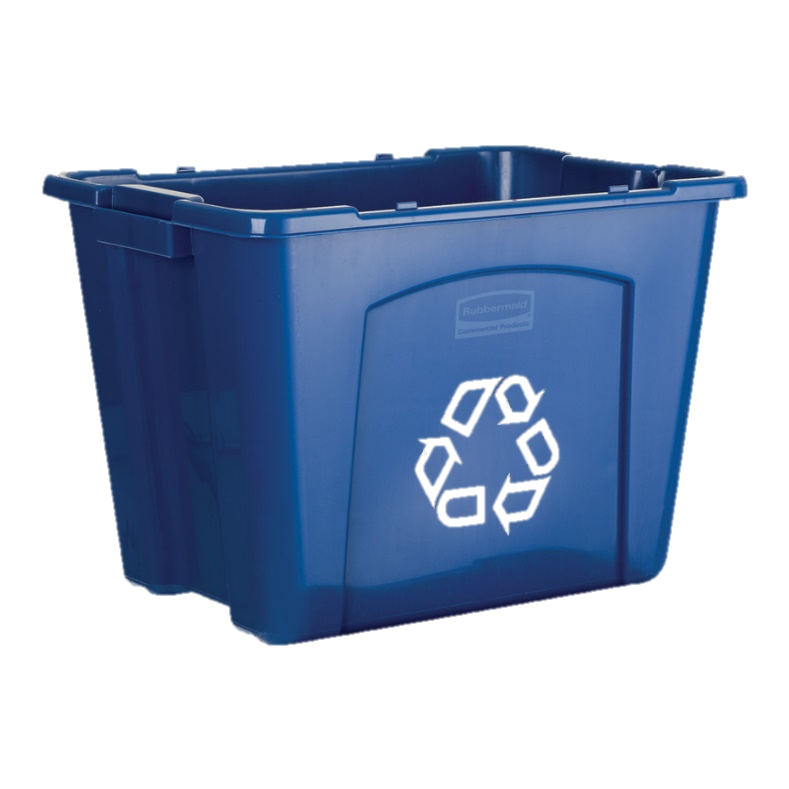 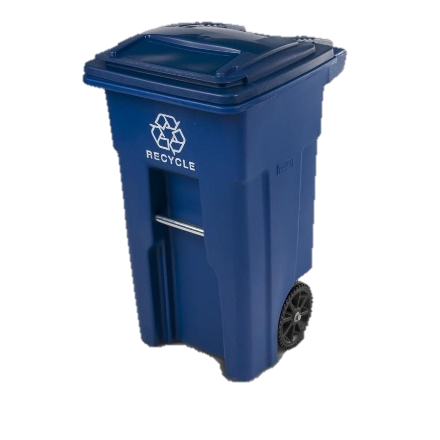 Household Trash
Recycling Bin
Special Attention
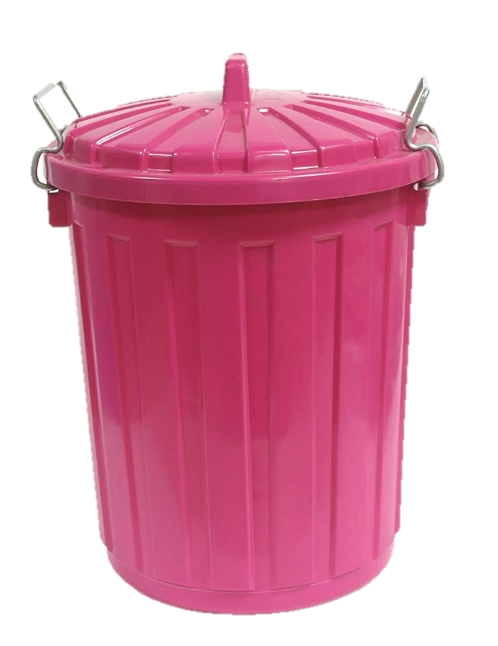 Cereal Boxes
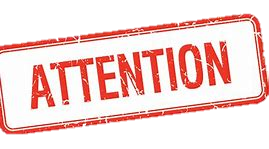 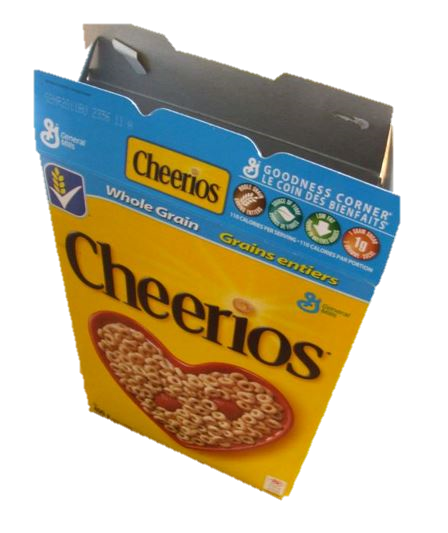 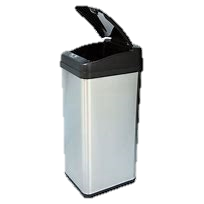 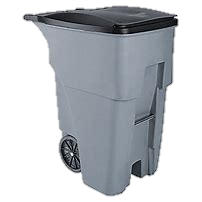 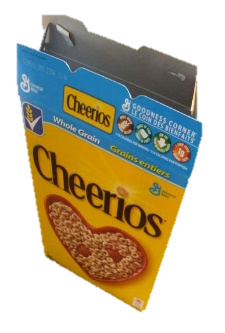 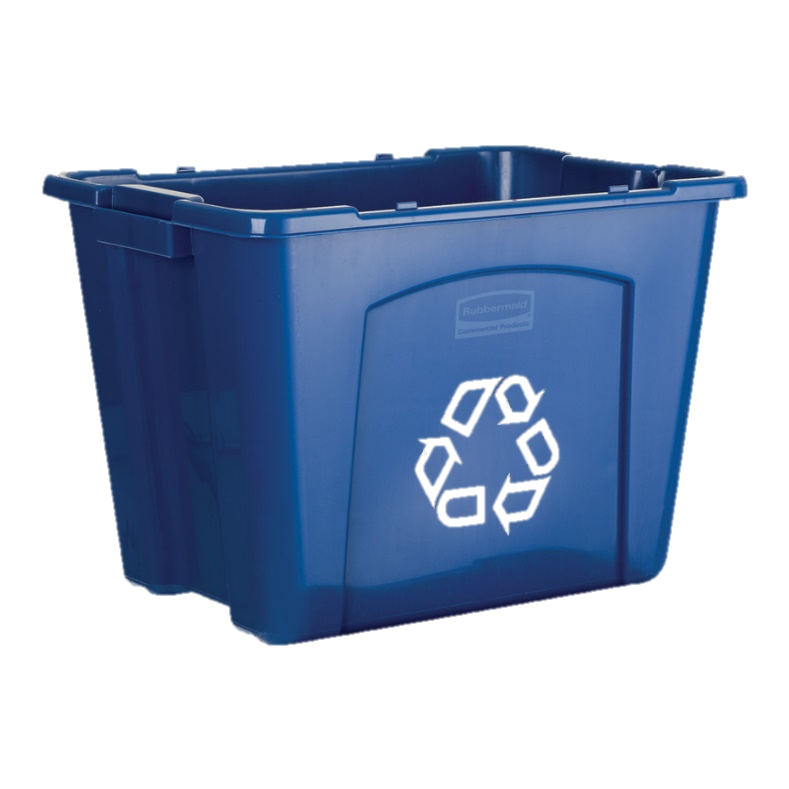 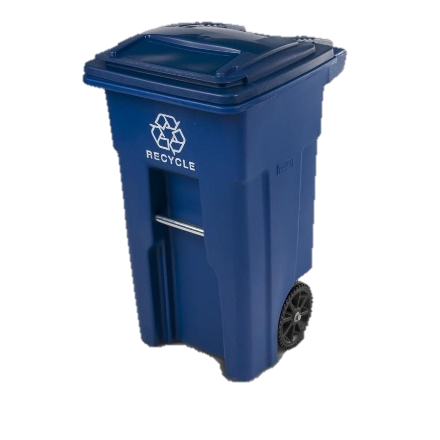 Household Trash
Recycling Bin
Special Attention
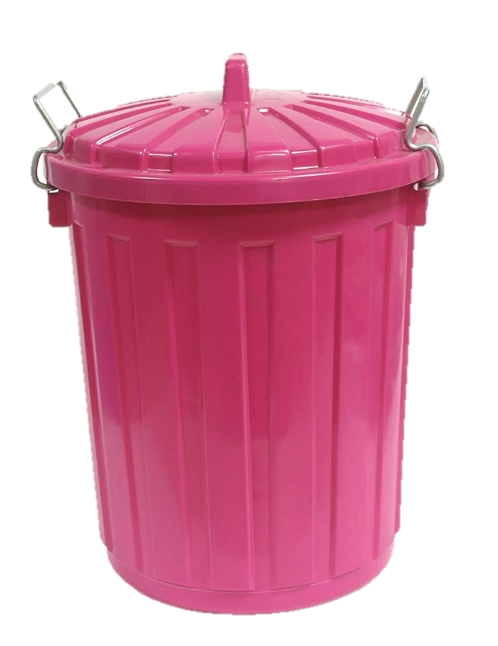 Single-Use Plastic Bags
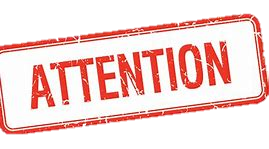 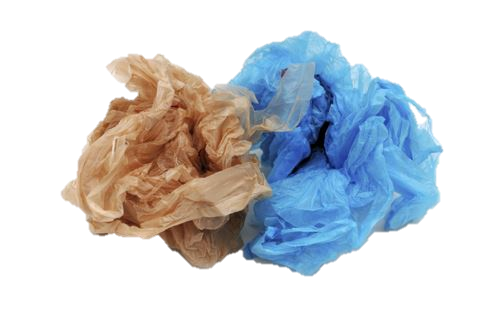 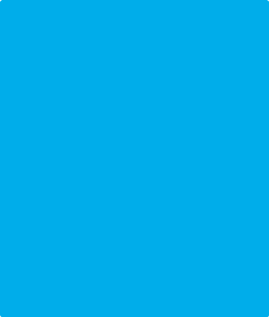 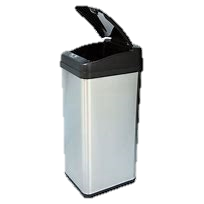 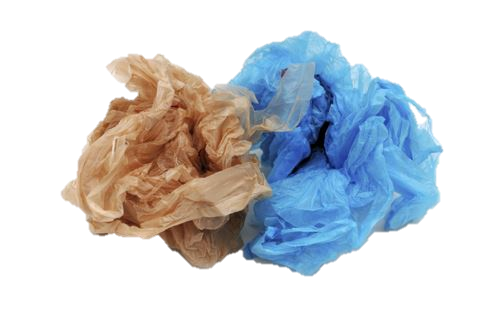 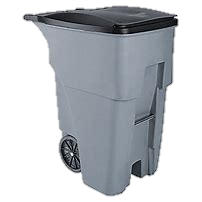 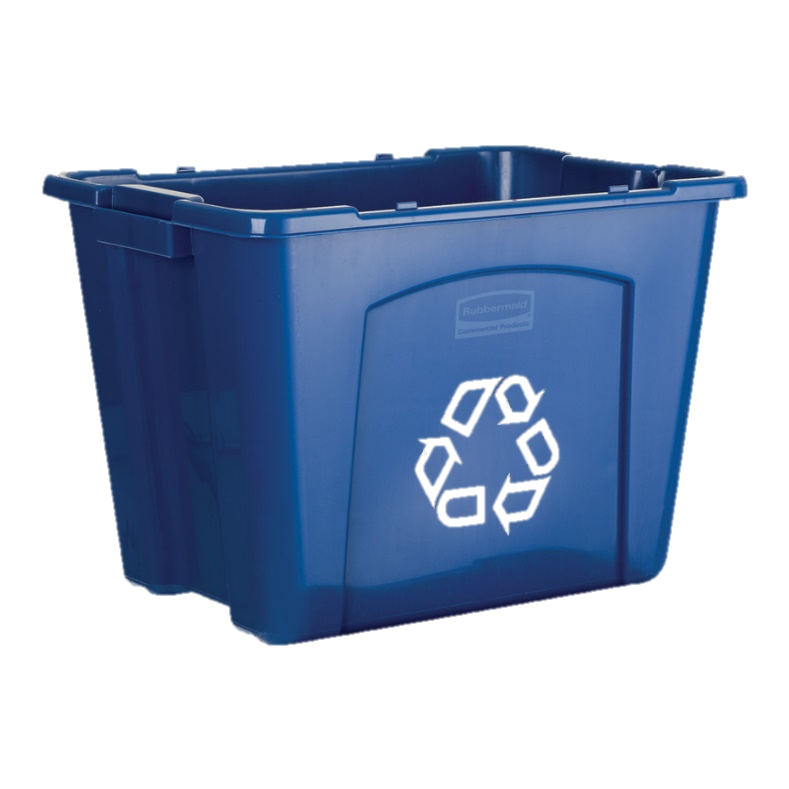 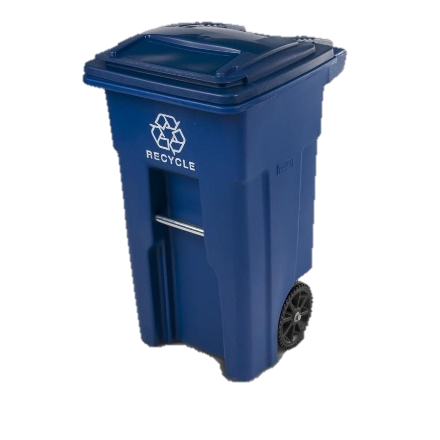 Household Trash
Recycling Bin
Special Attention
[Speaker Notes: Your can also recycle case wrap and dry cleaning bags in same retail outlets.   www.filmrecycling.org]
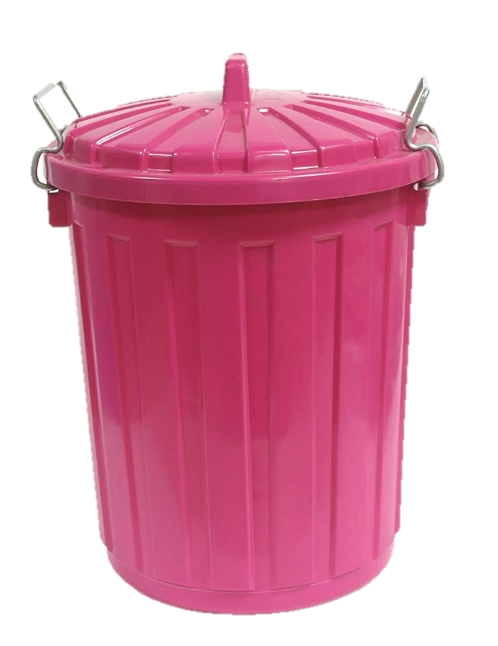 Toilet Tissue and Paper Towel Cores
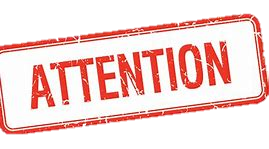 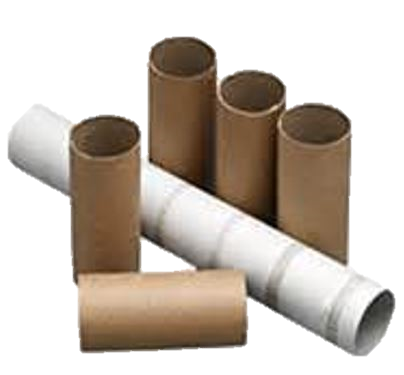 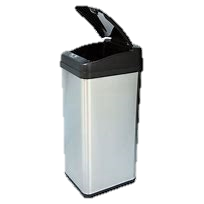 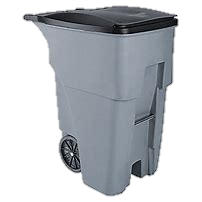 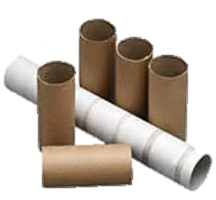 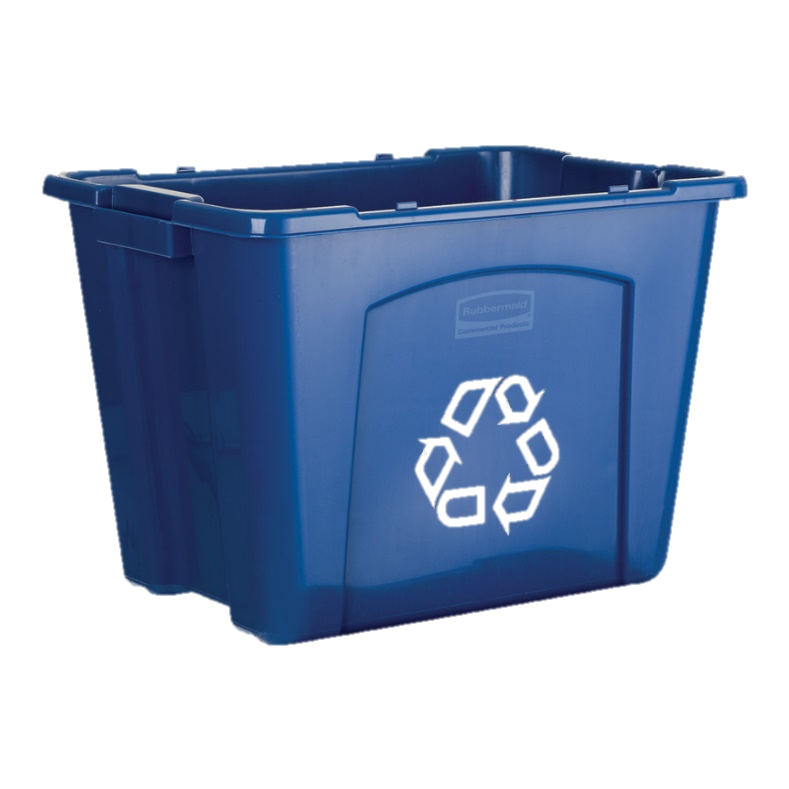 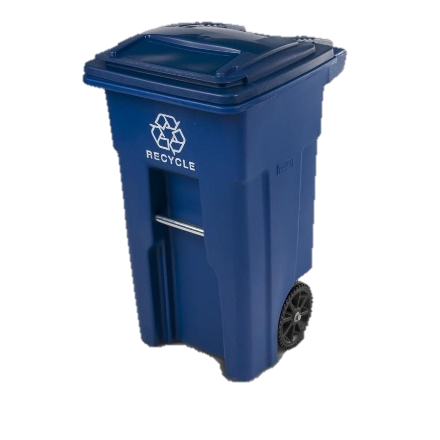 Household Trash
Recycling Bin
Special Attention
Styrofoam®
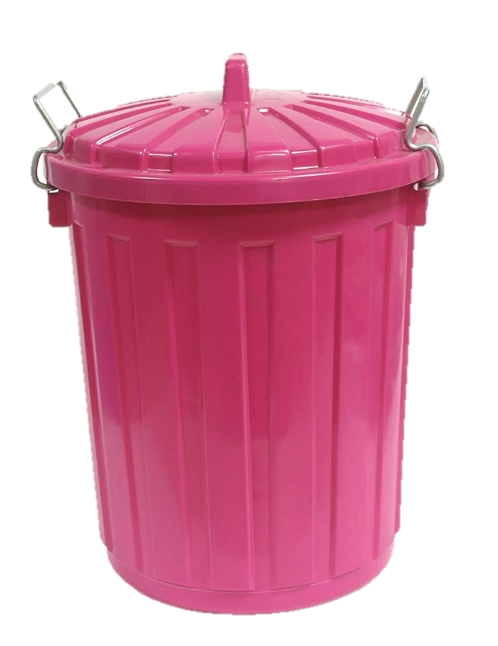 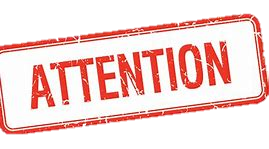 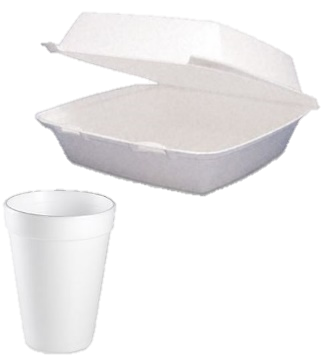 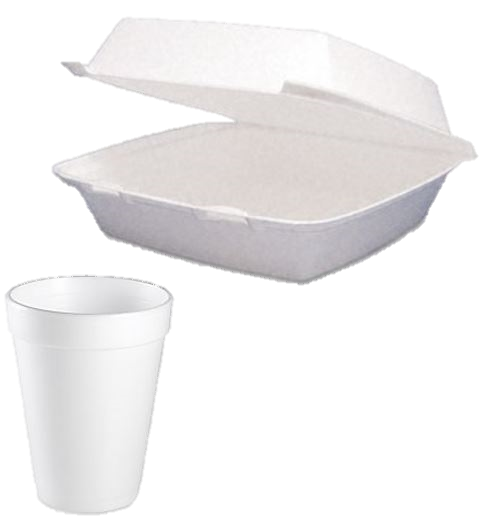 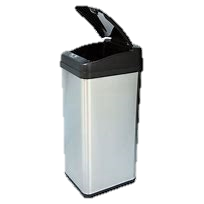 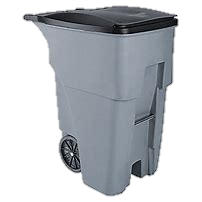 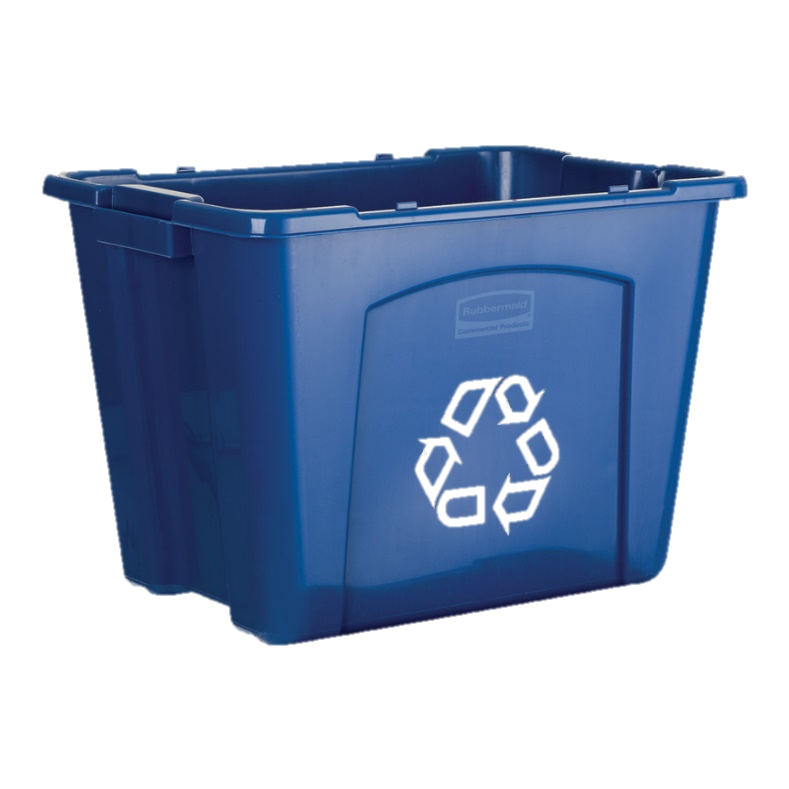 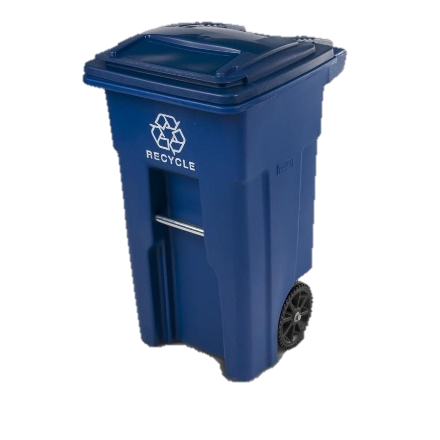 Household Trash
Recycling Bin
Special Attention
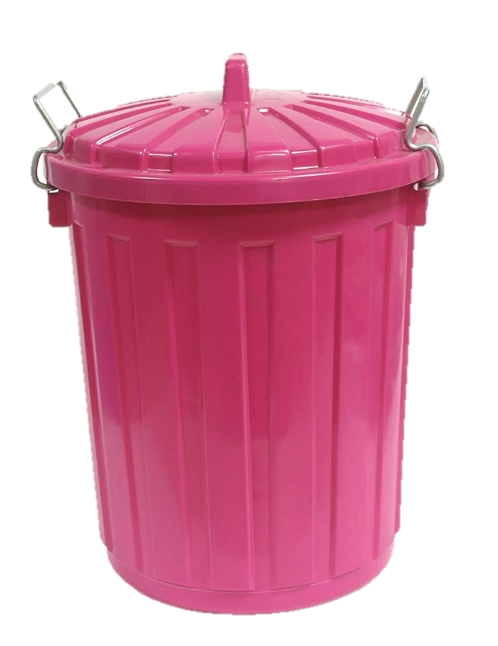 Drinking Glass
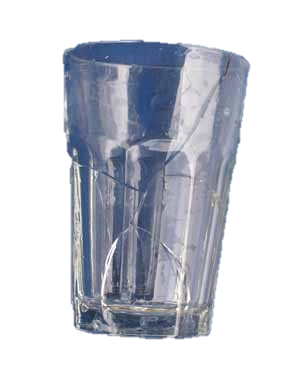 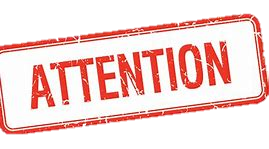 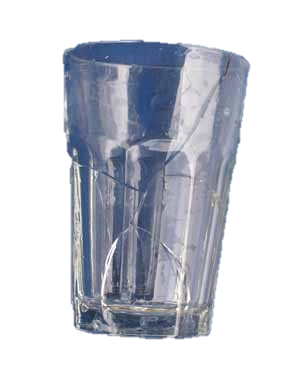 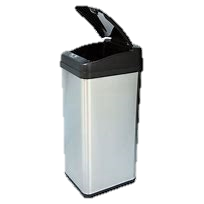 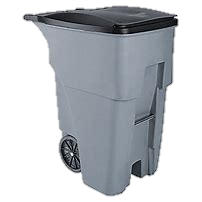 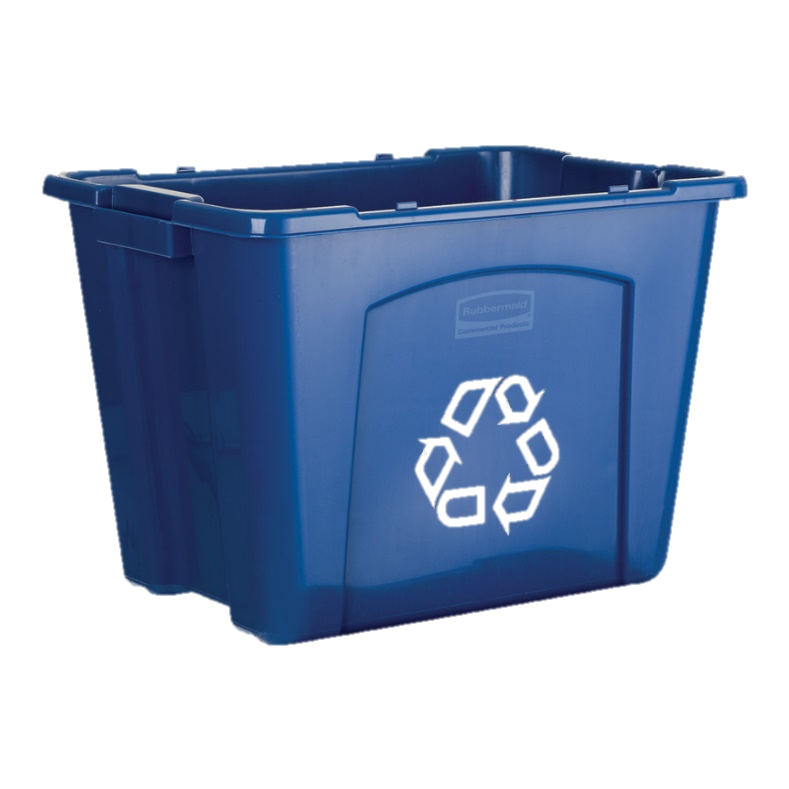 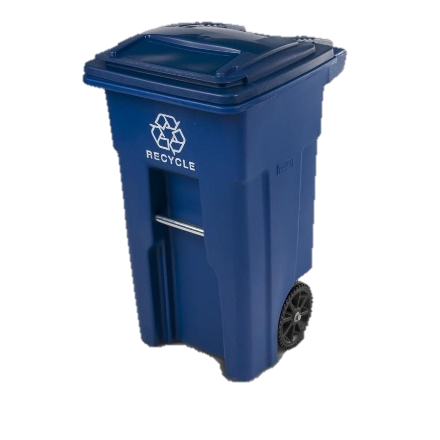 Household Trash
Recycling Bin
Special Attention
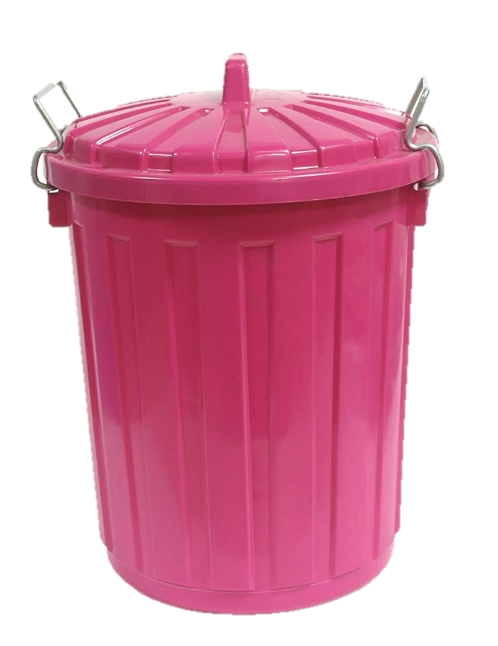 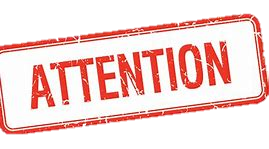 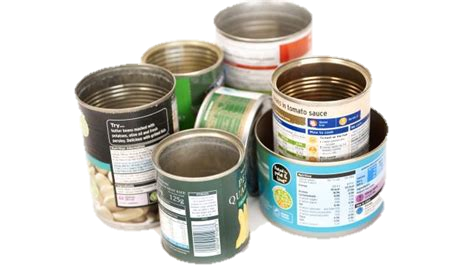 Metal Cans
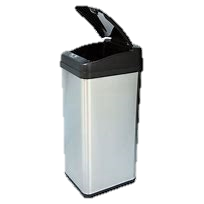 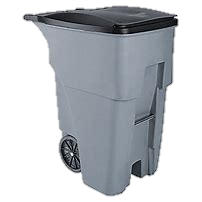 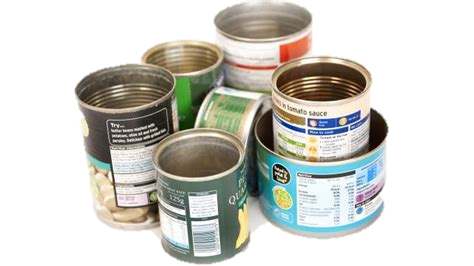 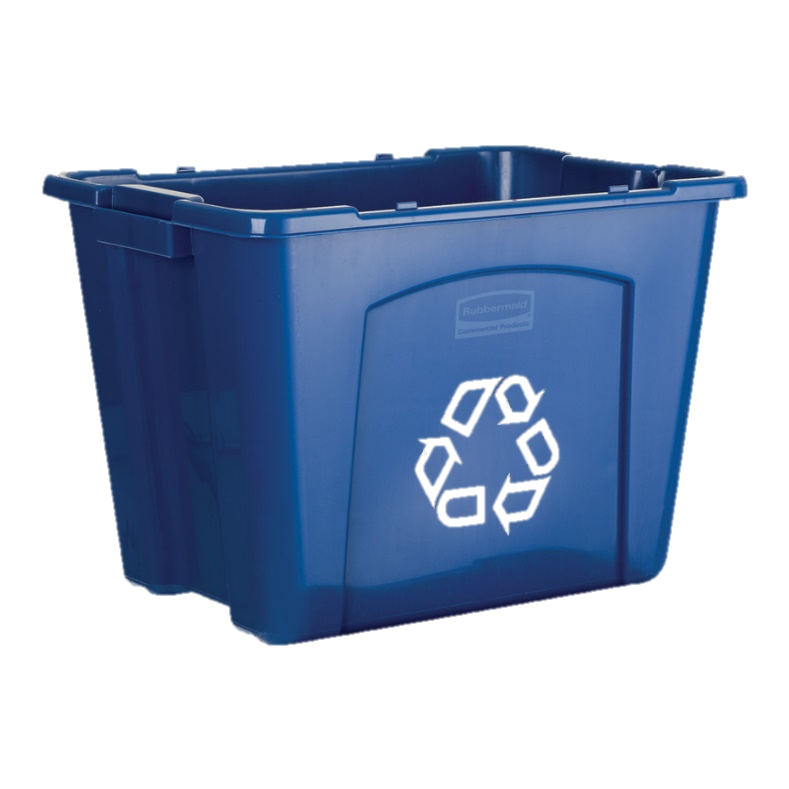 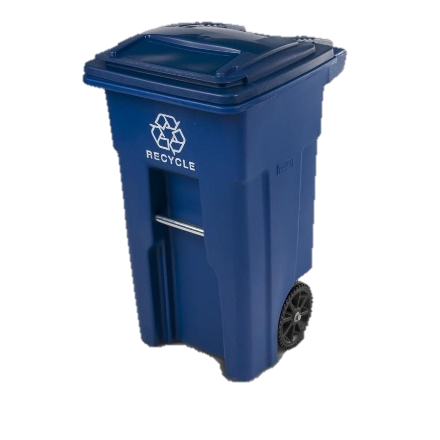 Household Trash
Recycling Bin
Special Attention
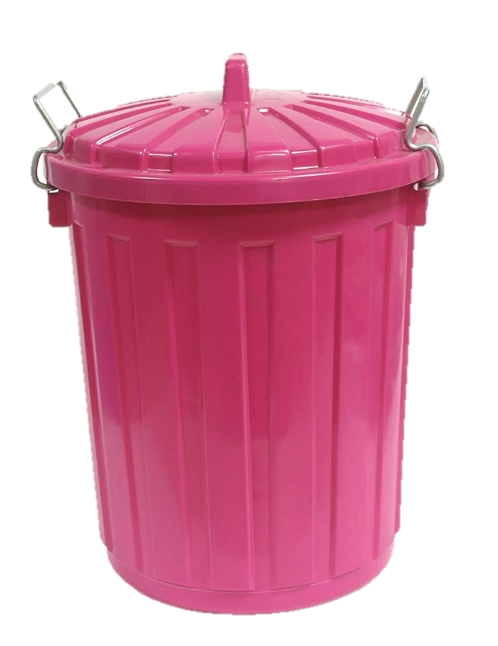 Chip/Snack Bag
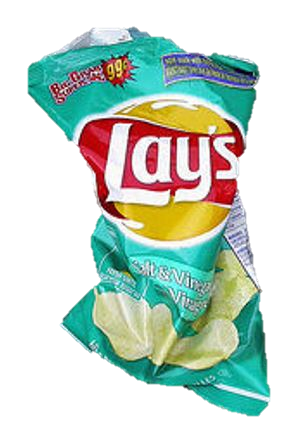 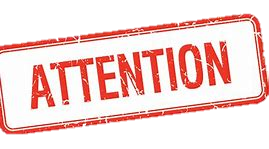 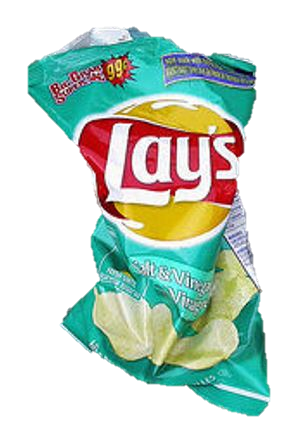 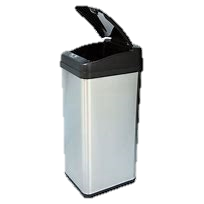 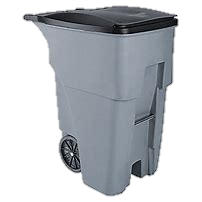 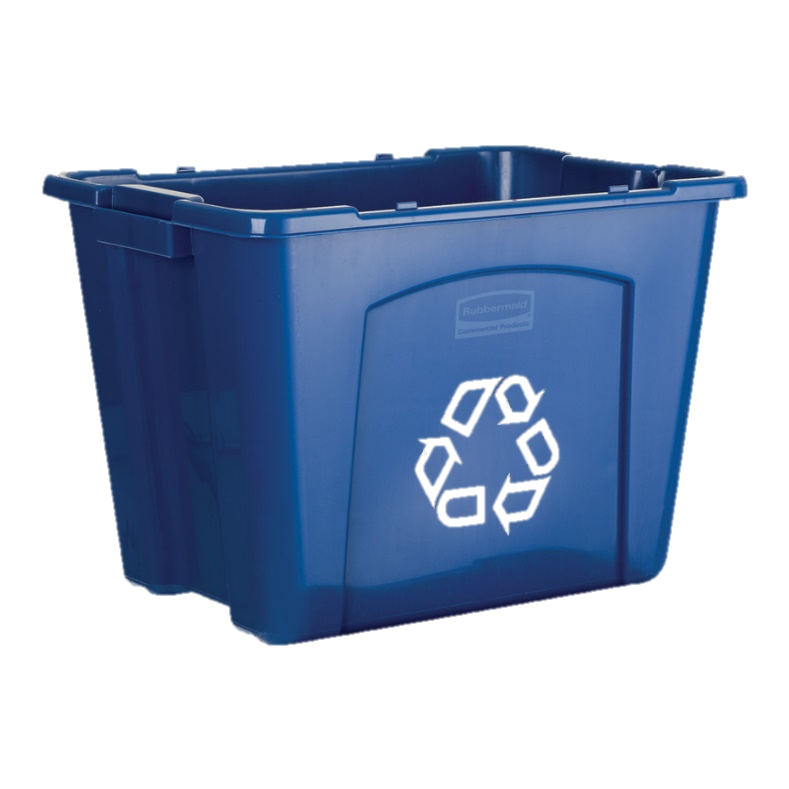 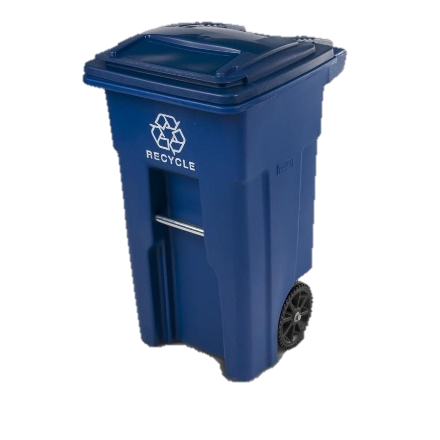 Household Trash
Recycling Bin
Special Attention
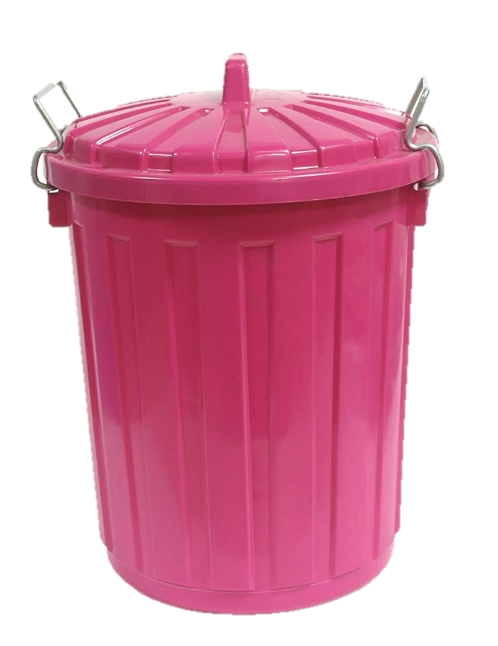 Clothing and Shoes
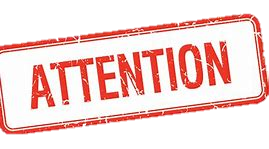 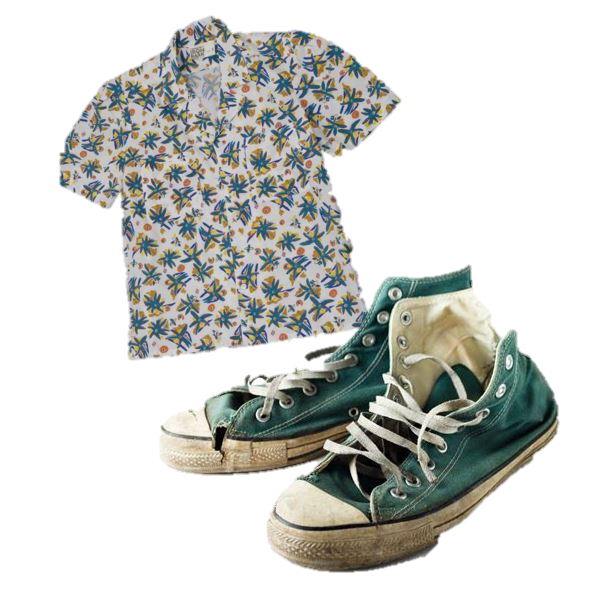 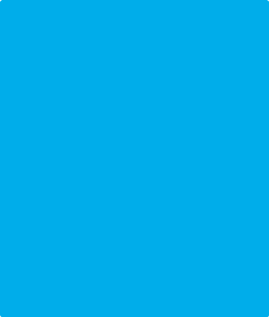 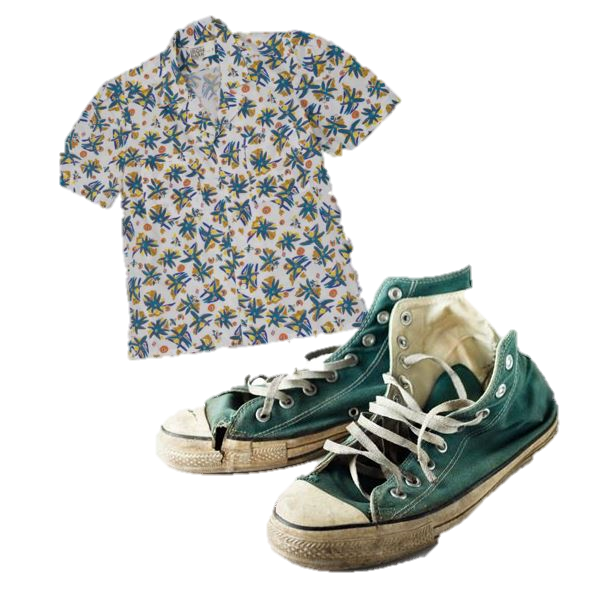 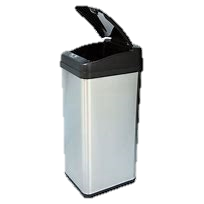 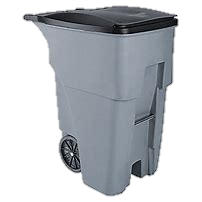 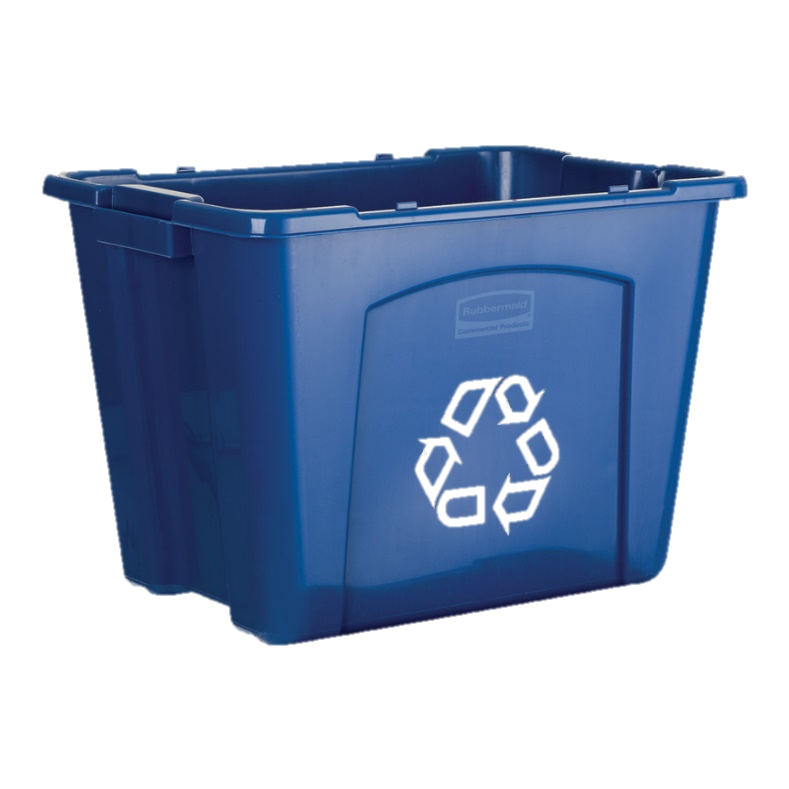 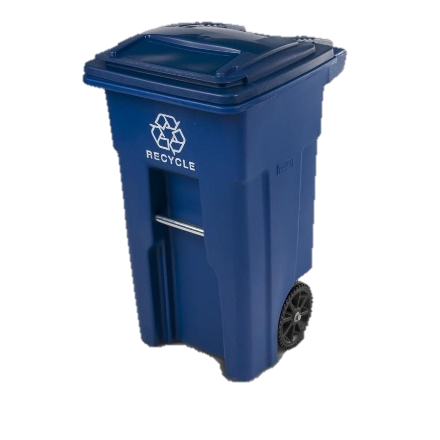 Household Trash
Recycling Bin
Special Attention
[Speaker Notes: Fix animation   Donate clothing, shoes and textile items.]
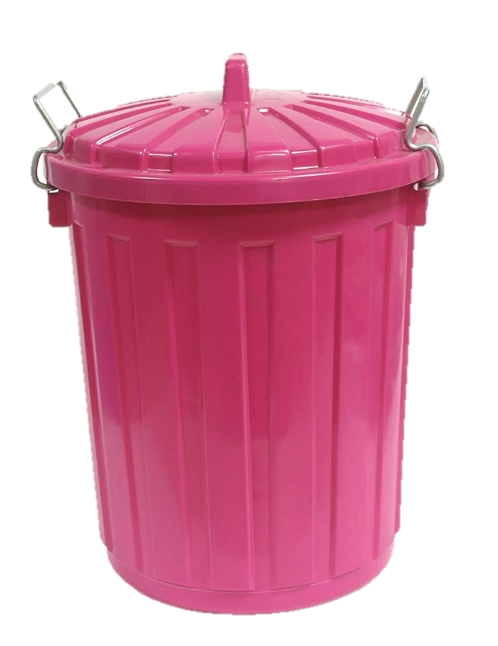 Take-out Beverage Cups
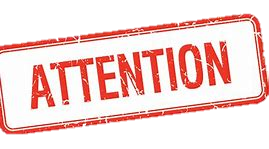 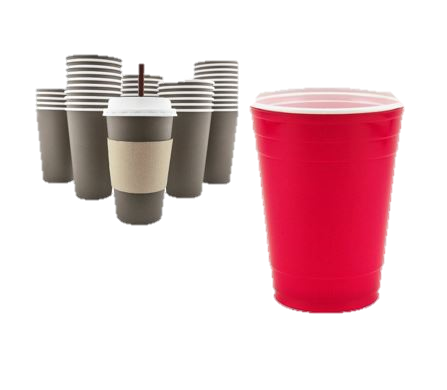 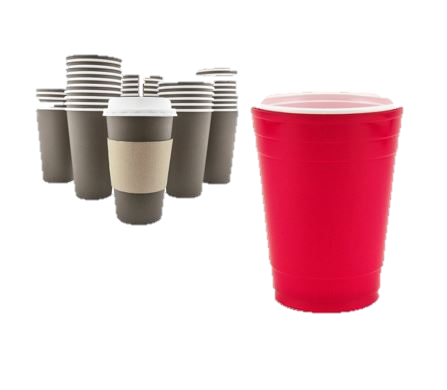 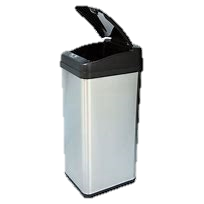 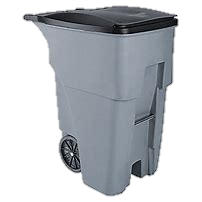 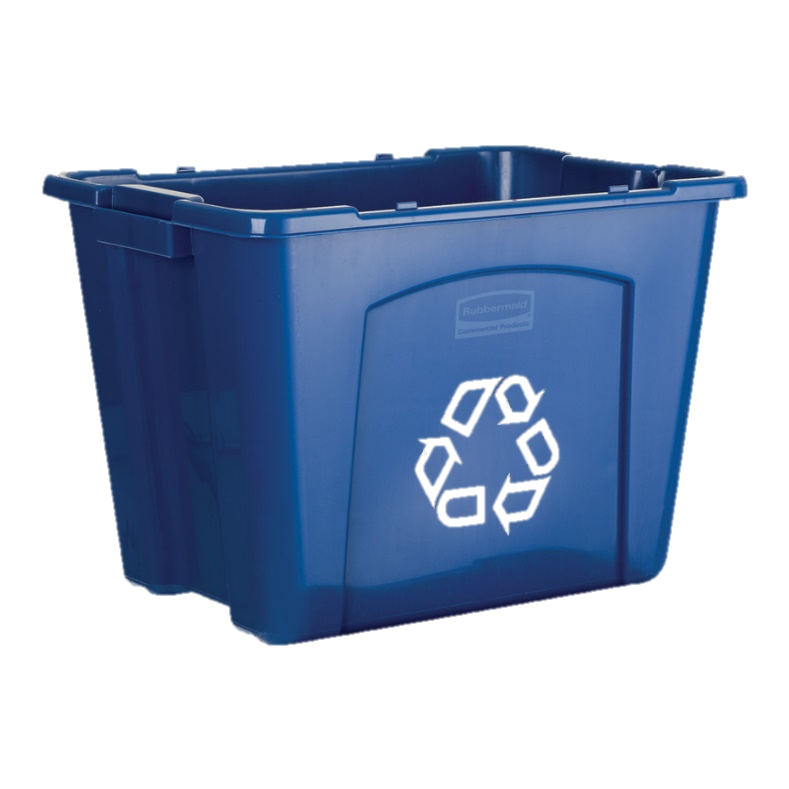 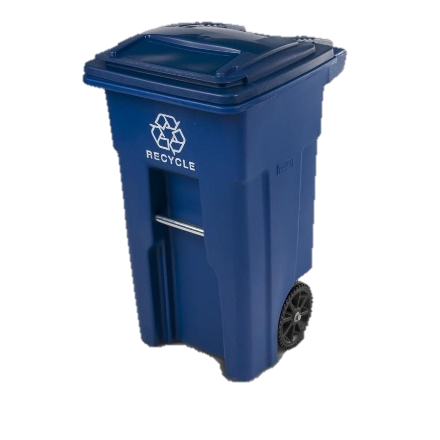 Household Trash
Recycling Bin
Special Attention
Glass 
Bottles & Jars
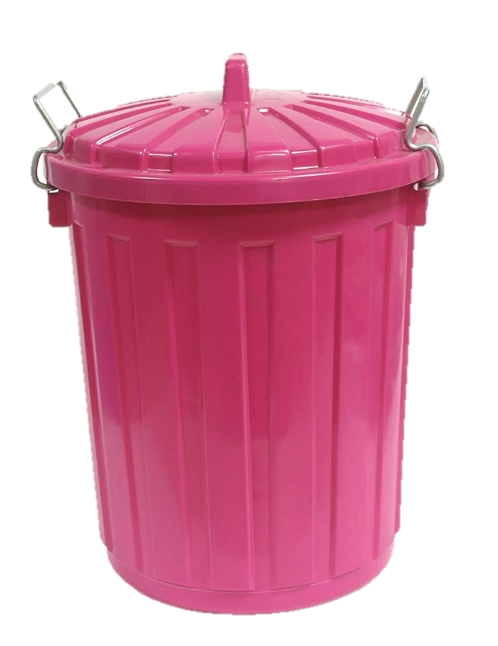 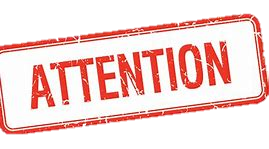 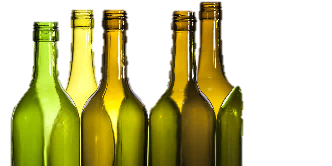 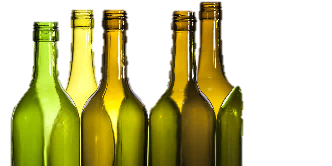 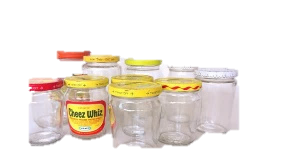 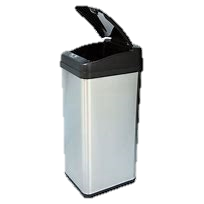 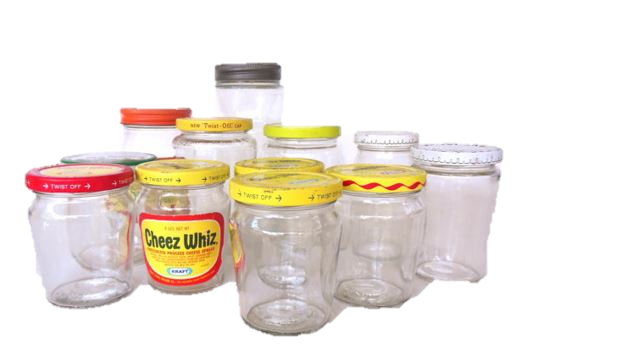 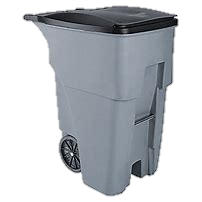 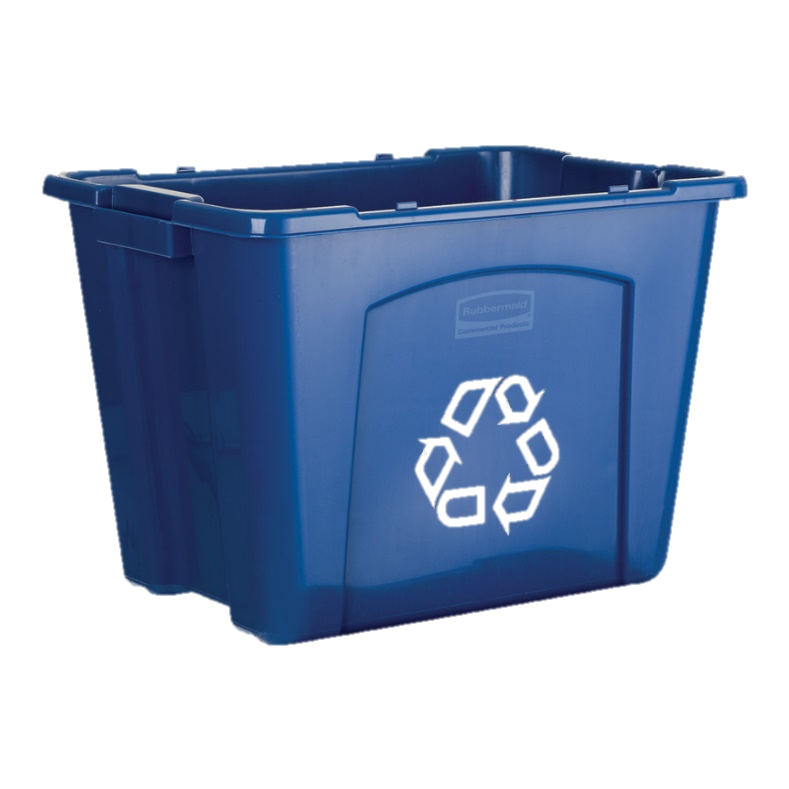 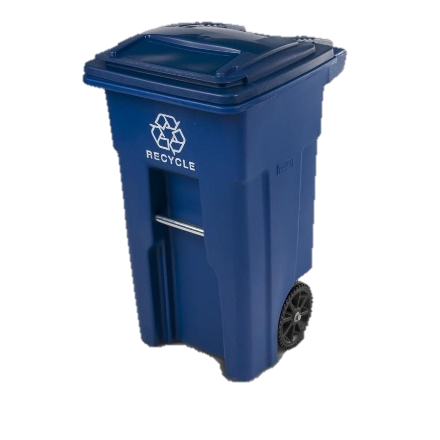 Household Trash
Recycling Bin
Special Attention
[Speaker Notes: Needs animation work]
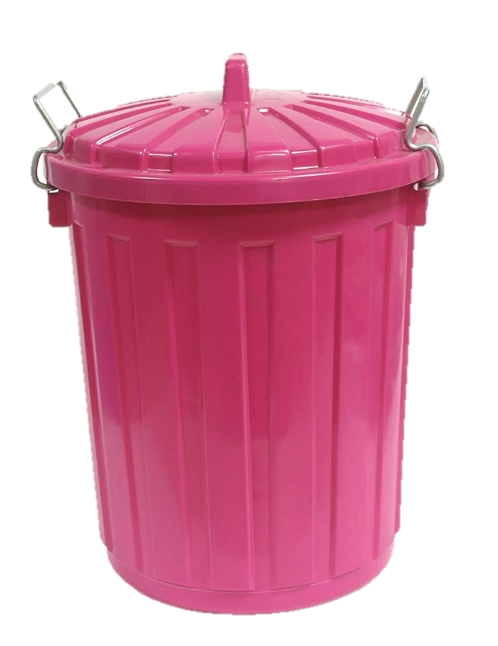 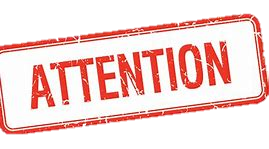 Aerosol Cans
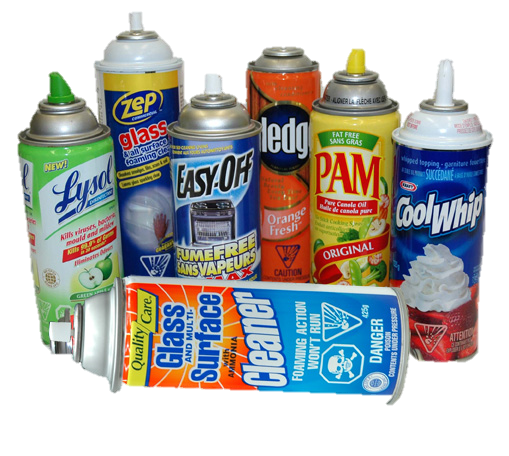 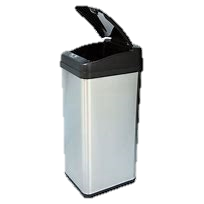 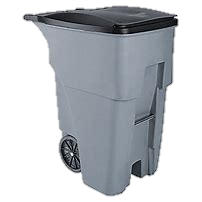 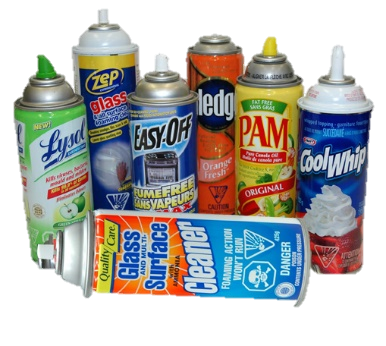 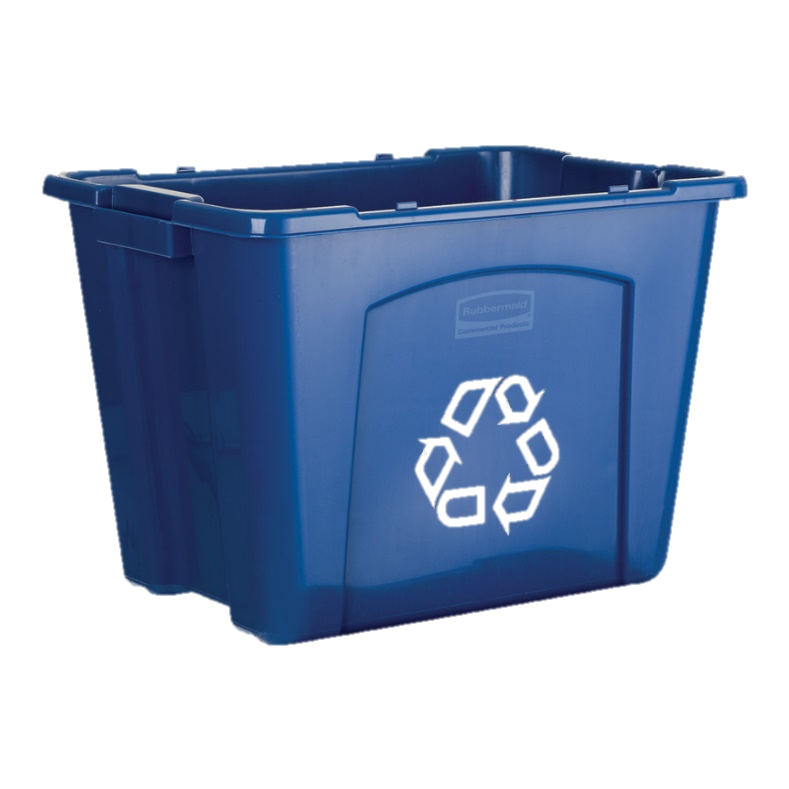 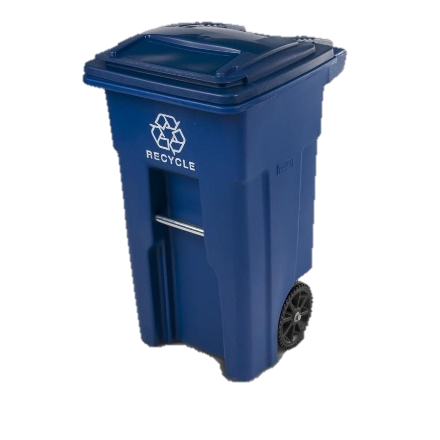 Household Trash
Recycling Bin
Special Attention
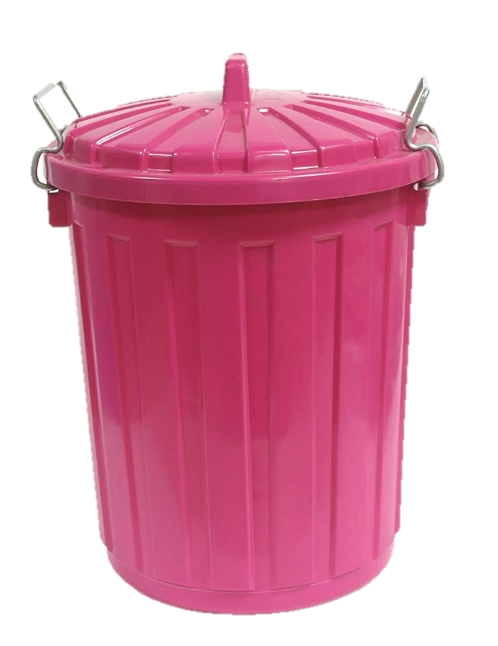 Incandescent bulb
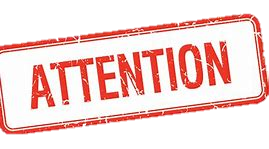 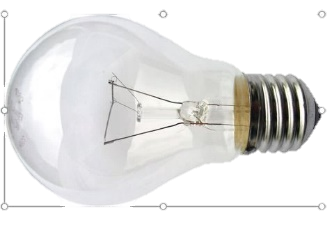 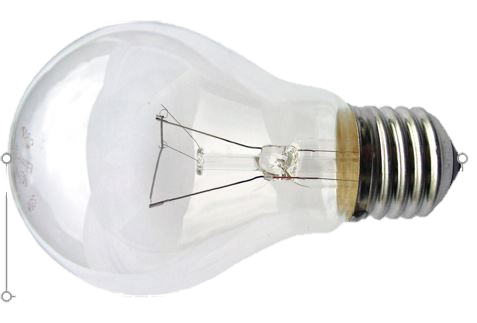 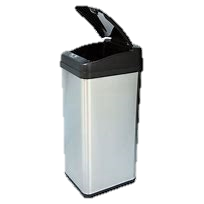 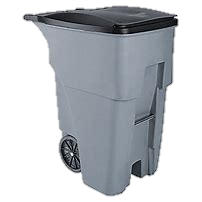 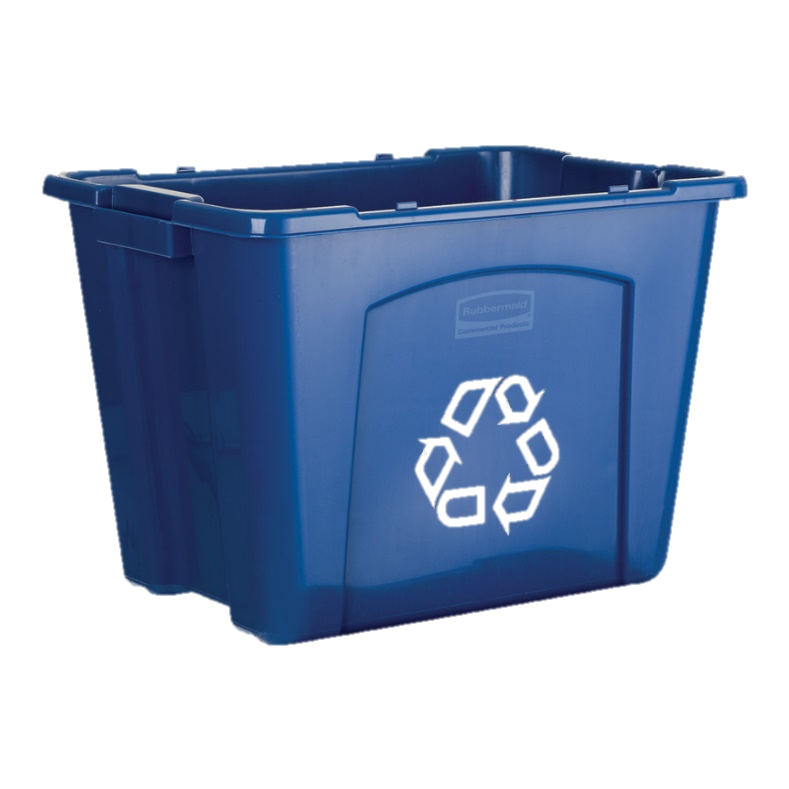 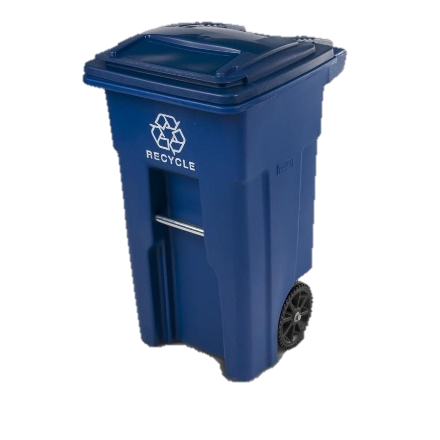 Household Trash
Recycling Bin
Special Attention
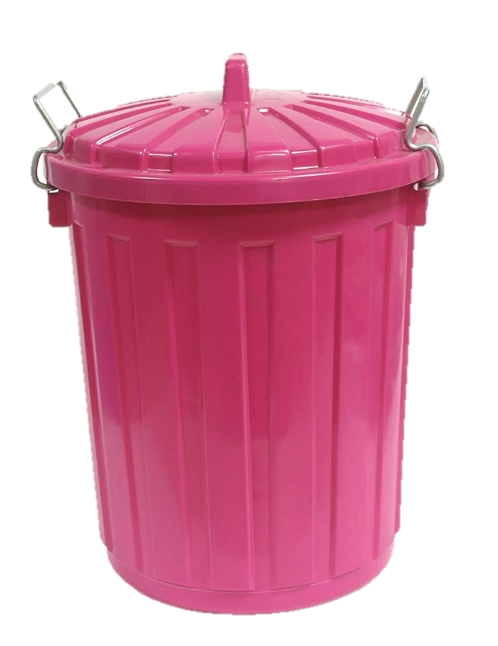 Rigid Plastics
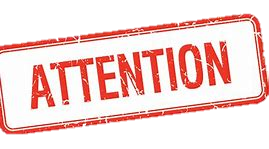 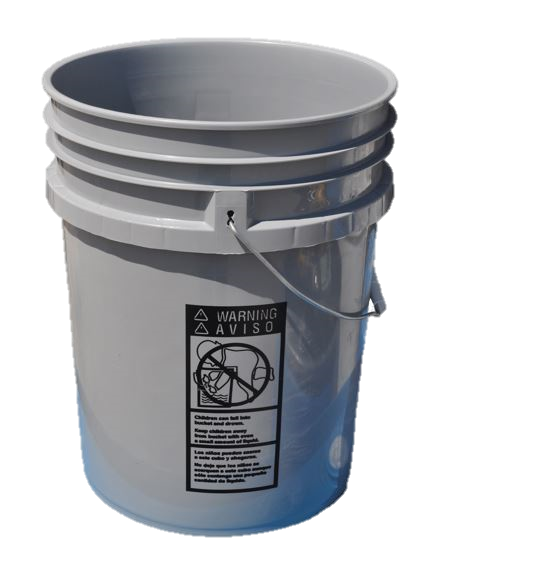 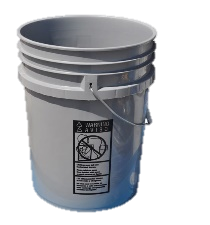 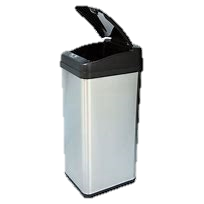 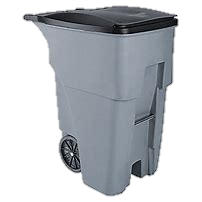 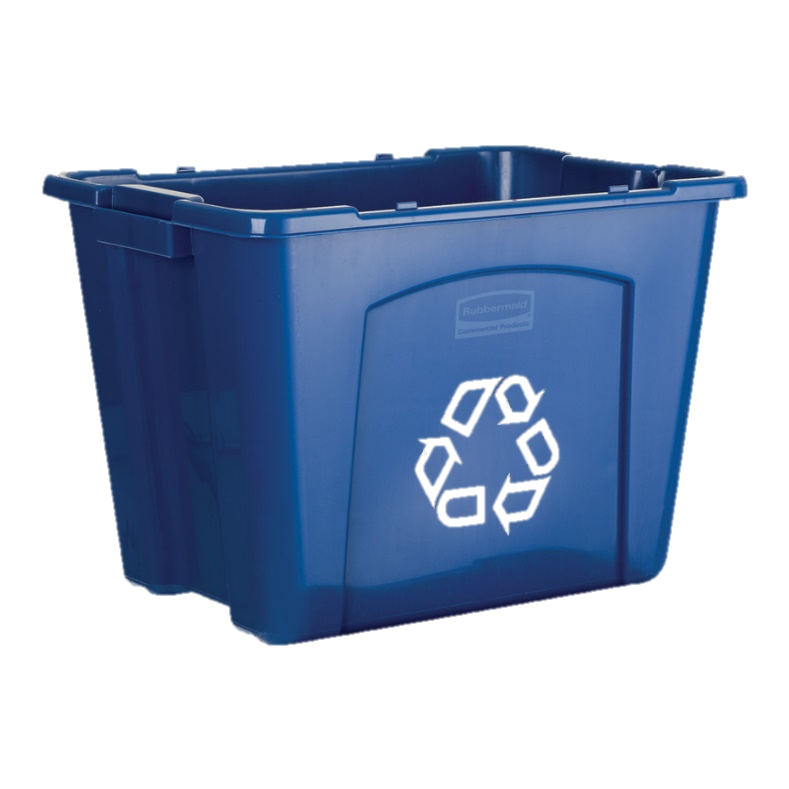 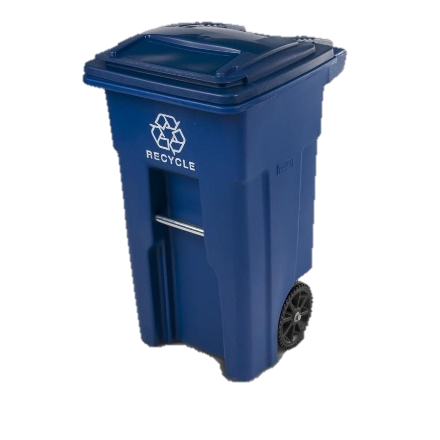 Household Trash
Recycling Bin
Special Attention
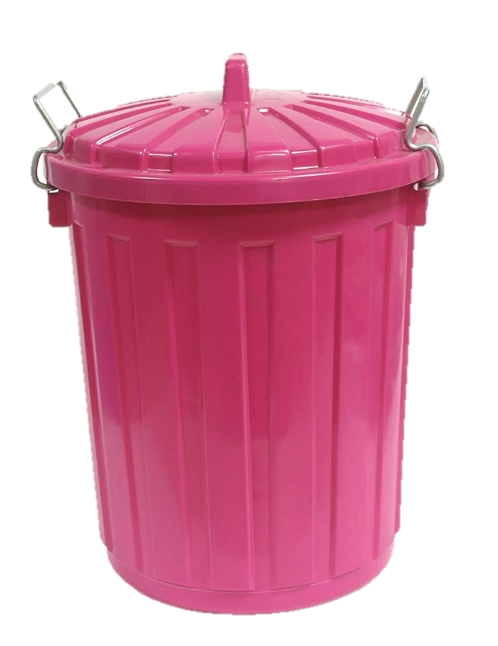 Plastic Soap Bottles
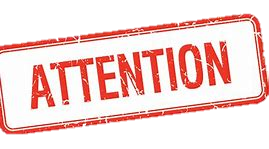 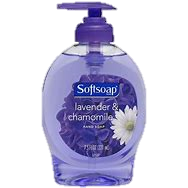 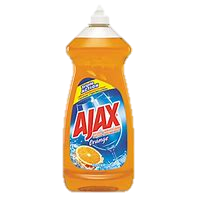 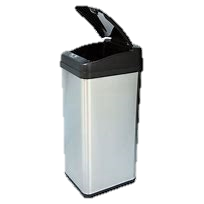 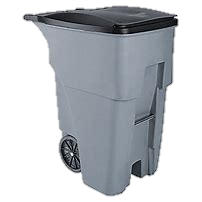 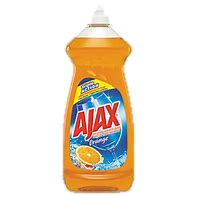 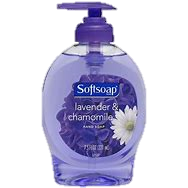 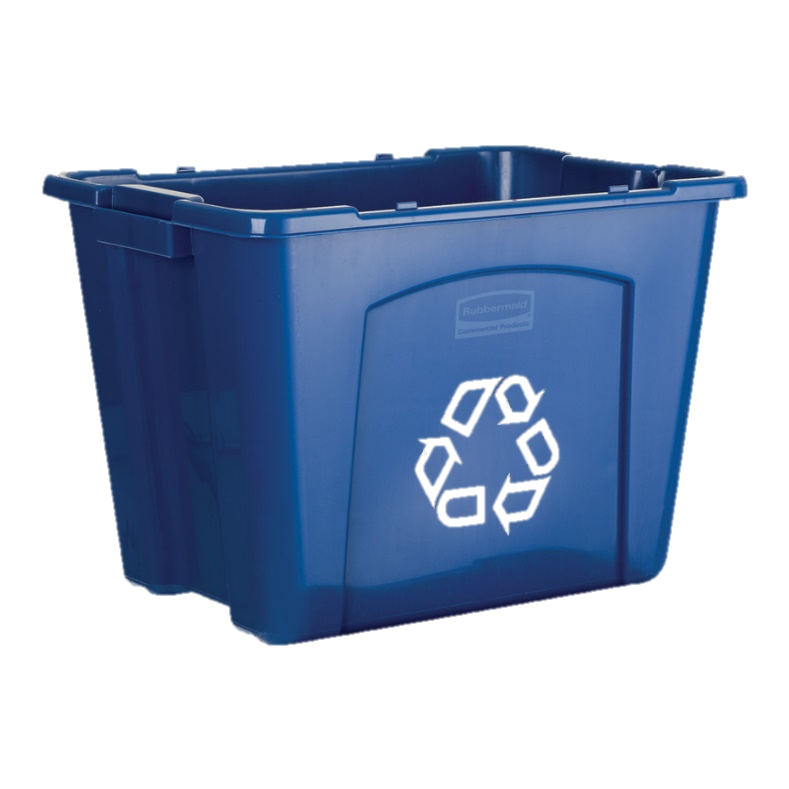 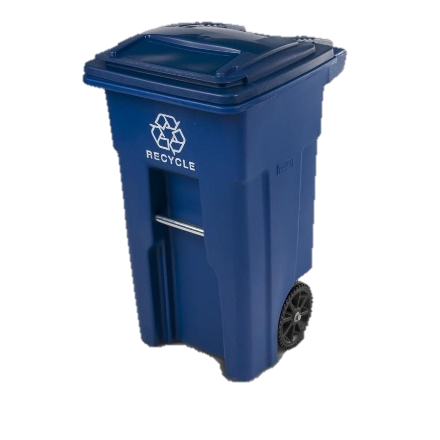 Household Trash
Recycling Bin
Special Attention
Cartons
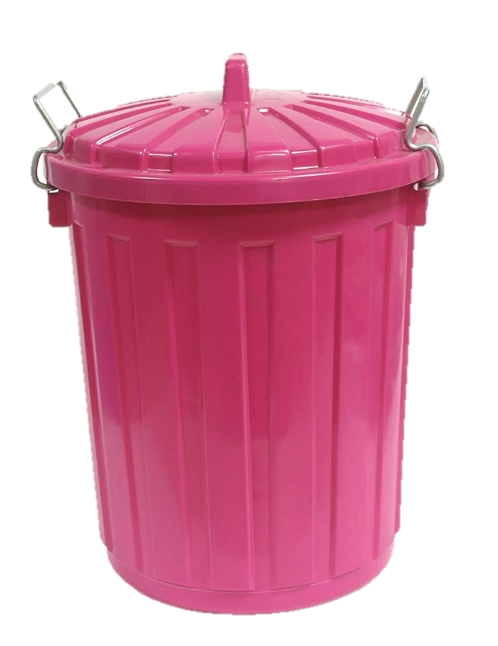 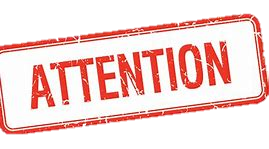 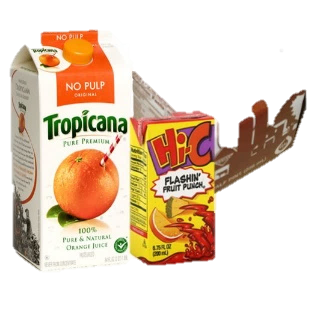 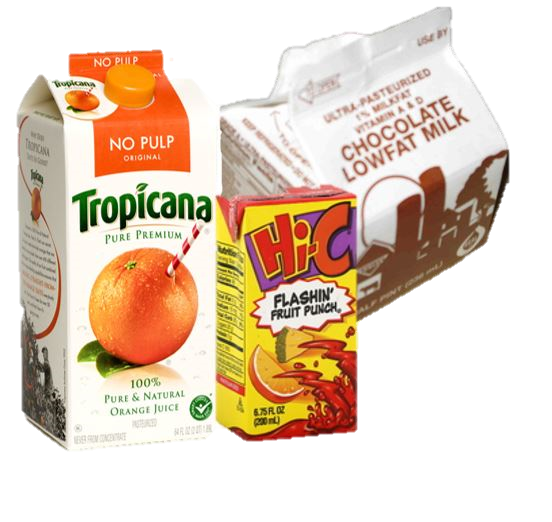 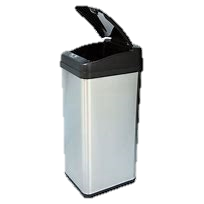 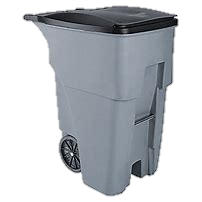 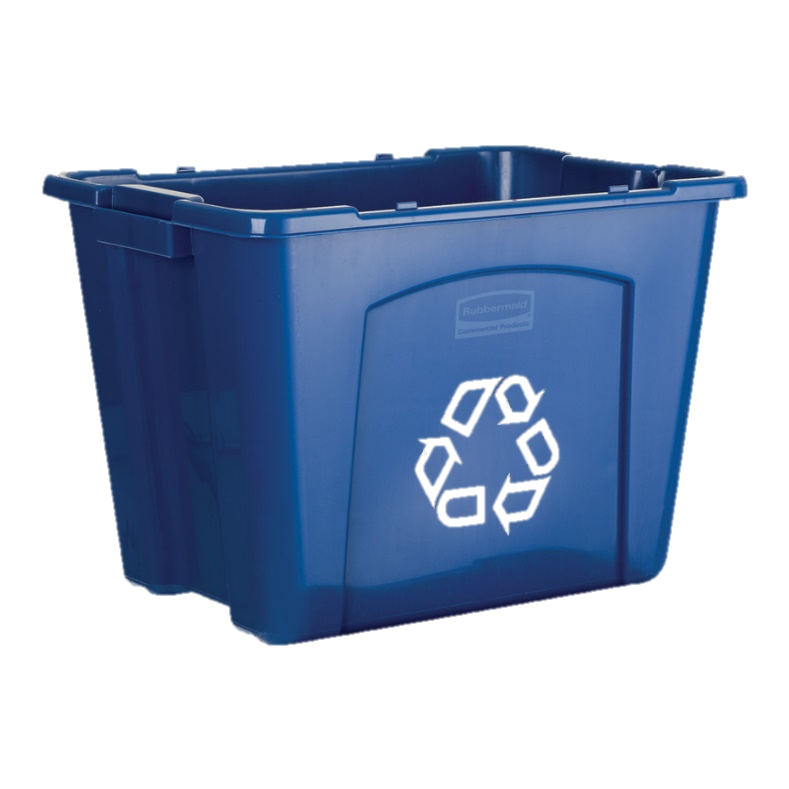 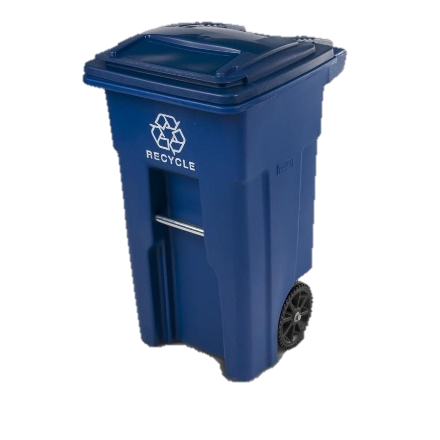 Household Trash
Recycling Bin
Special Attention
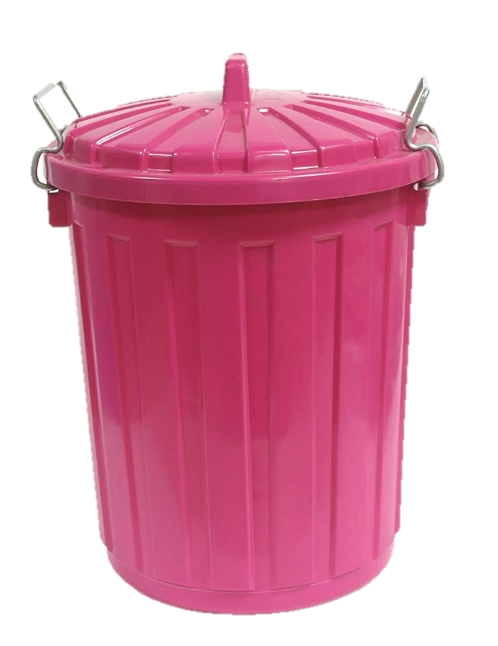 Batteries
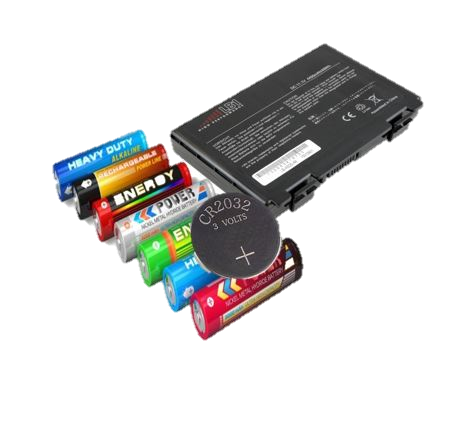 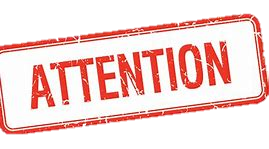 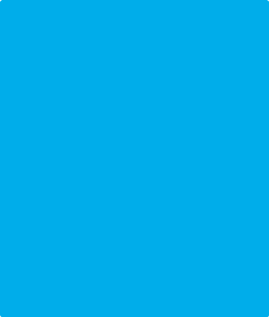 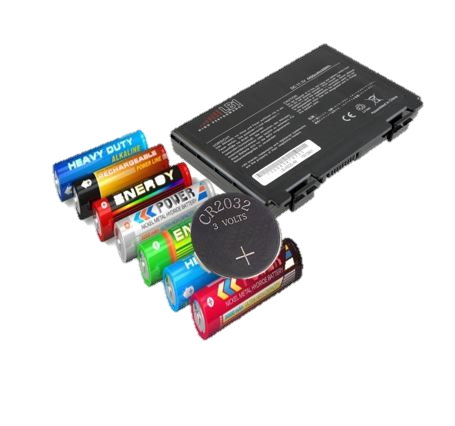 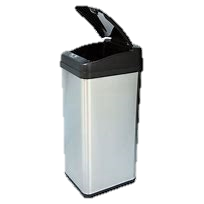 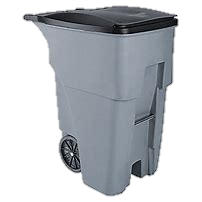 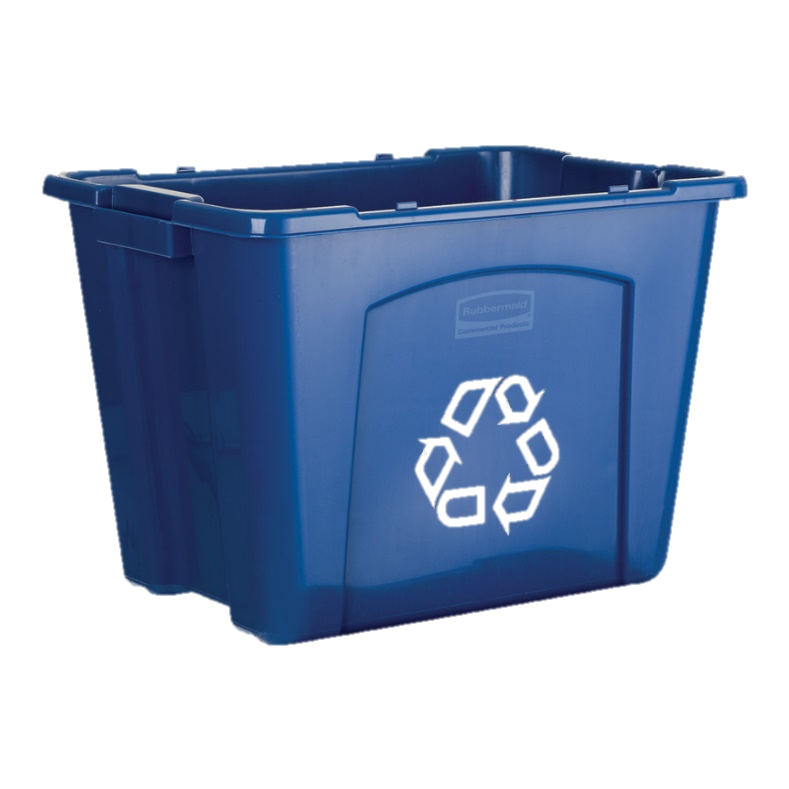 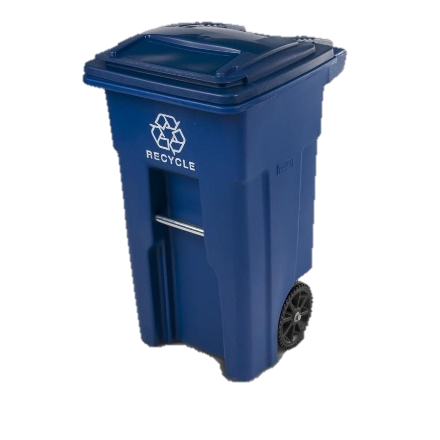 Household Trash
Recycling Bin
Special Attention
Plastic Take-out Containers
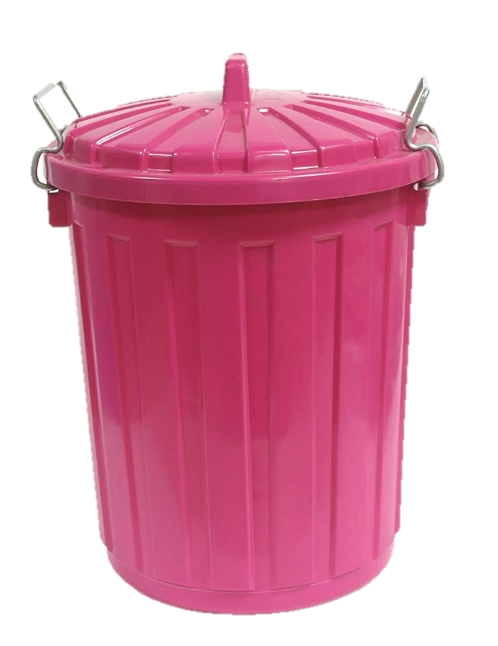 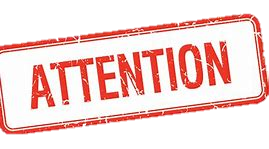 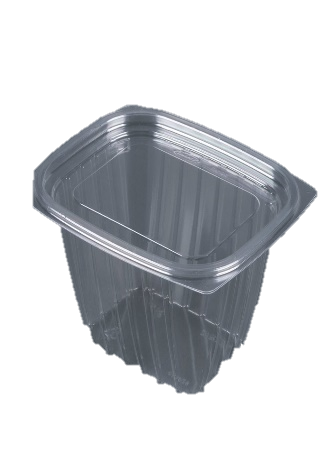 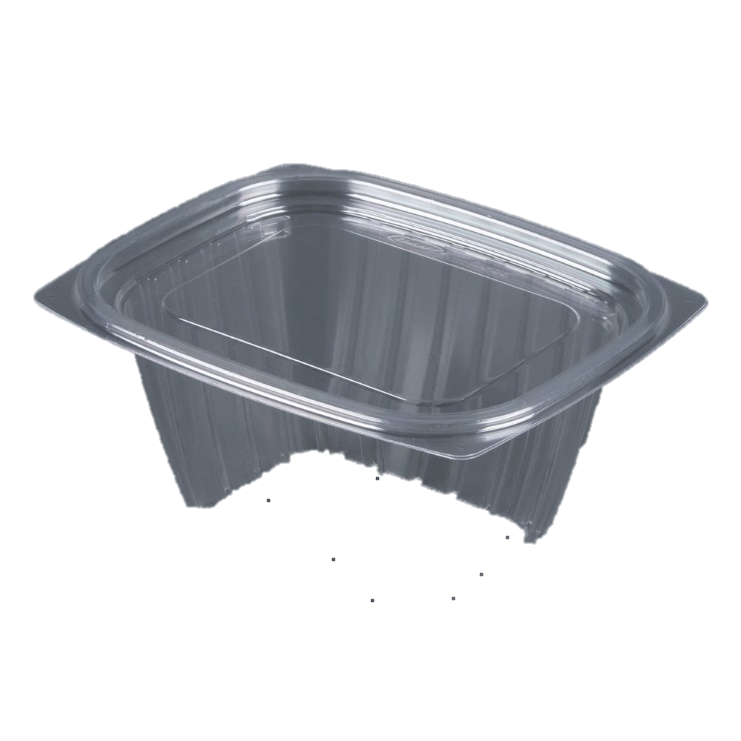 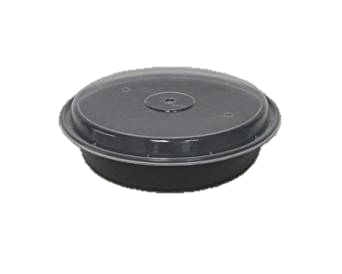 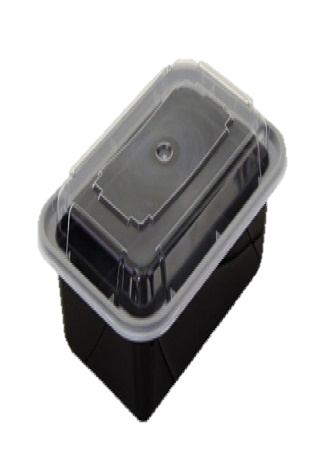 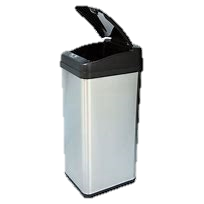 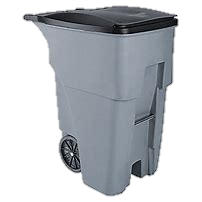 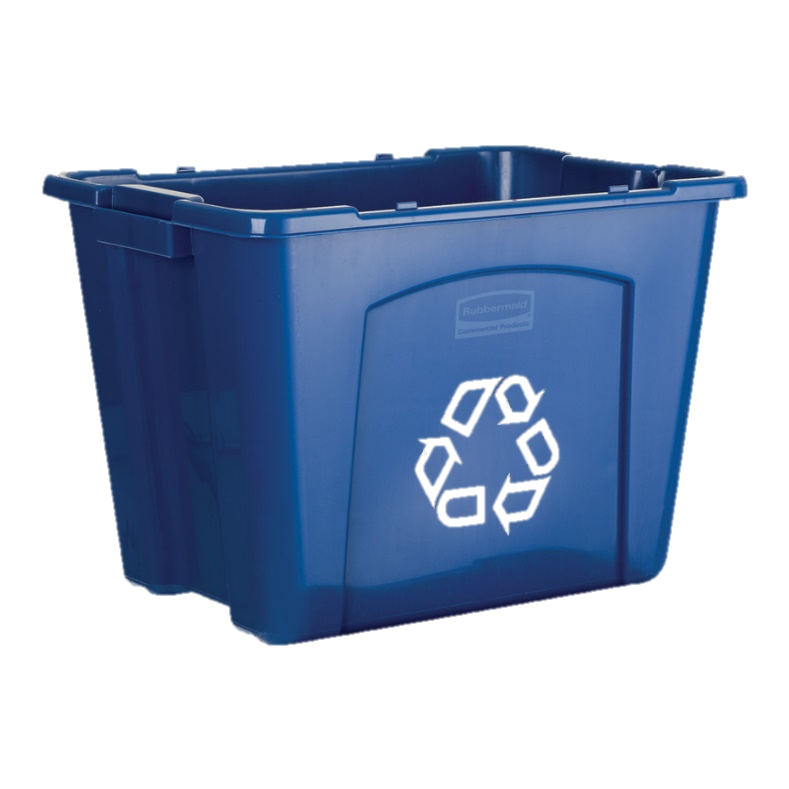 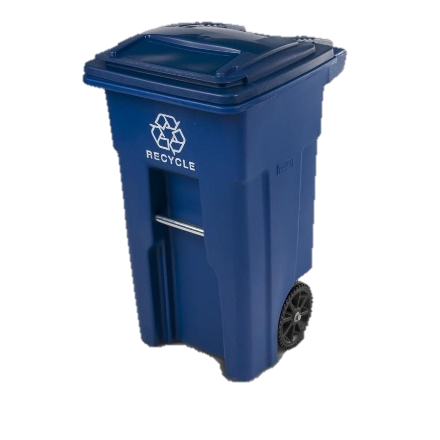 Household Trash
Recycling Bin
Special Attention
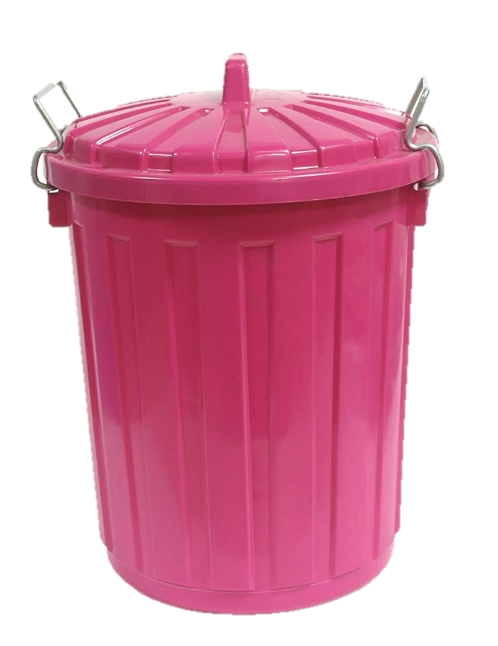 Needles, Sharps, Syringes
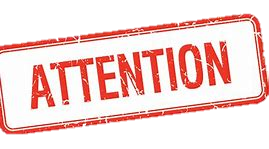 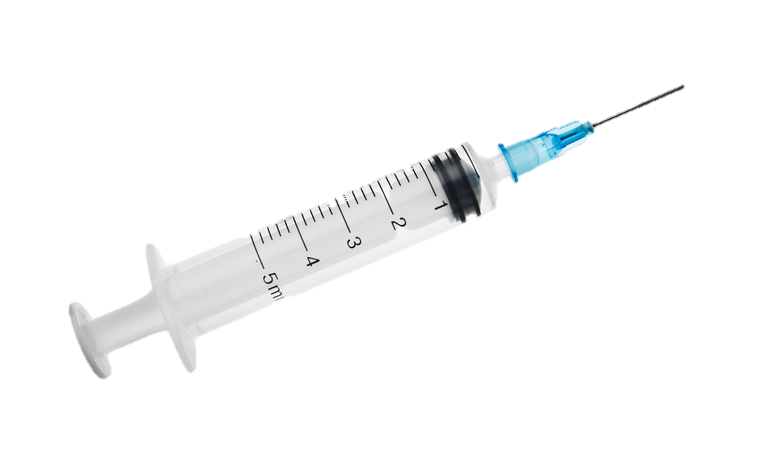 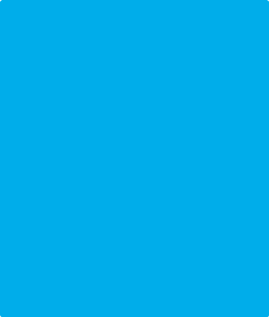 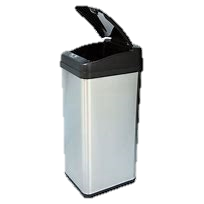 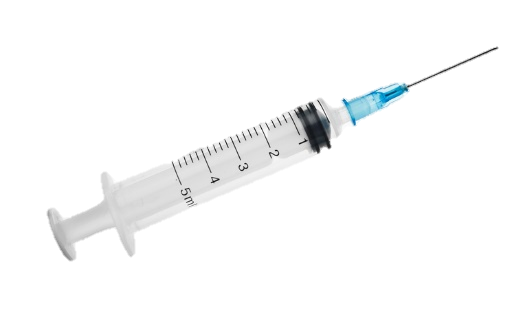 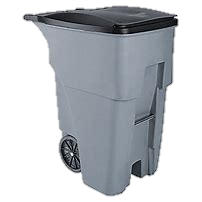 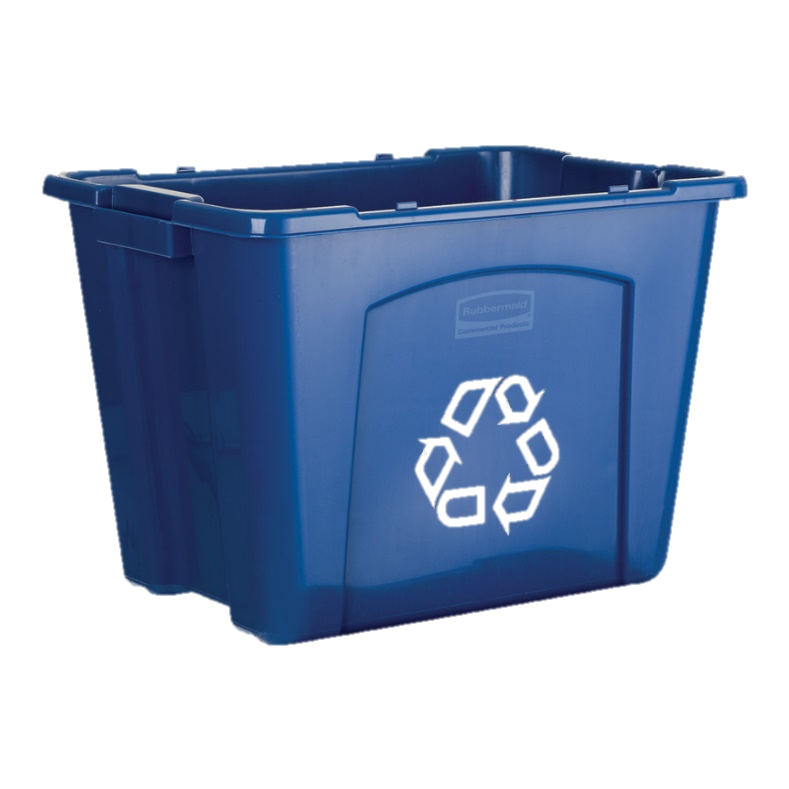 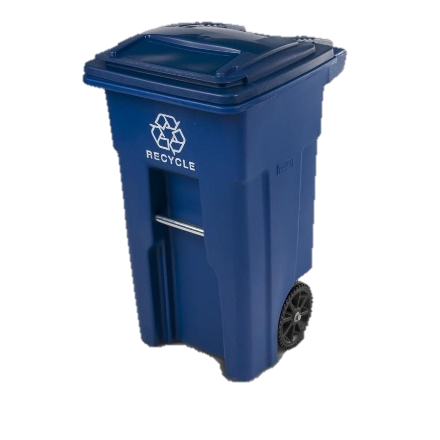 Household Trash
Recycling Bin
Special Attention
[Speaker Notes: Place sharps in heavy plastic detergent bottle, secure lid.  Mark “SHARPS-Do not Recycle” and place in household trash]
Keys to Successful Recycling

Recycle Right

Right item
Right Place
Right Preparation